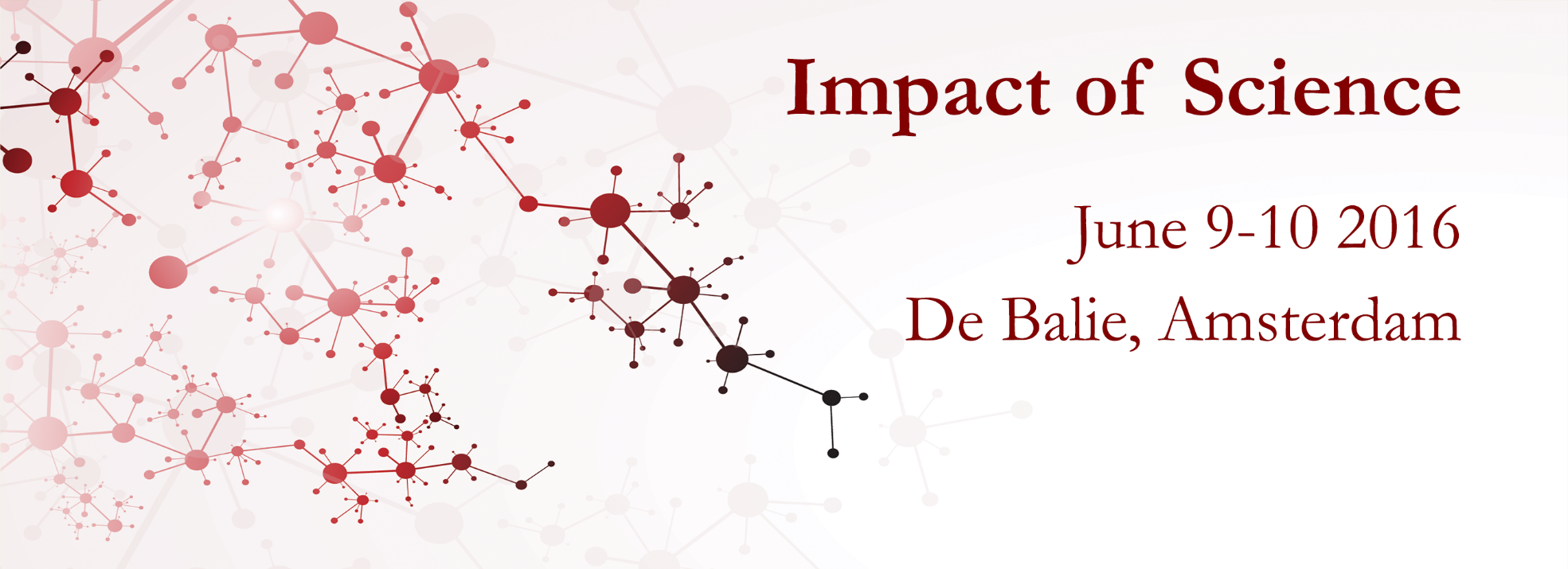 Welcome to the international course on

Access to EU research funding by stimulating and demonstrating societal impact
7-11 December, hosted online from The Hague
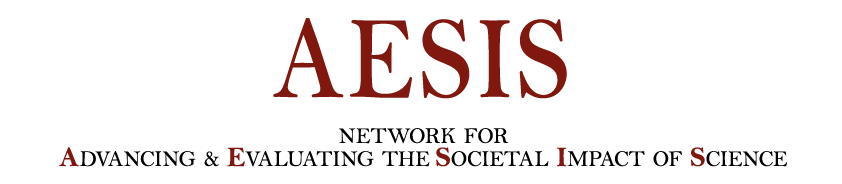 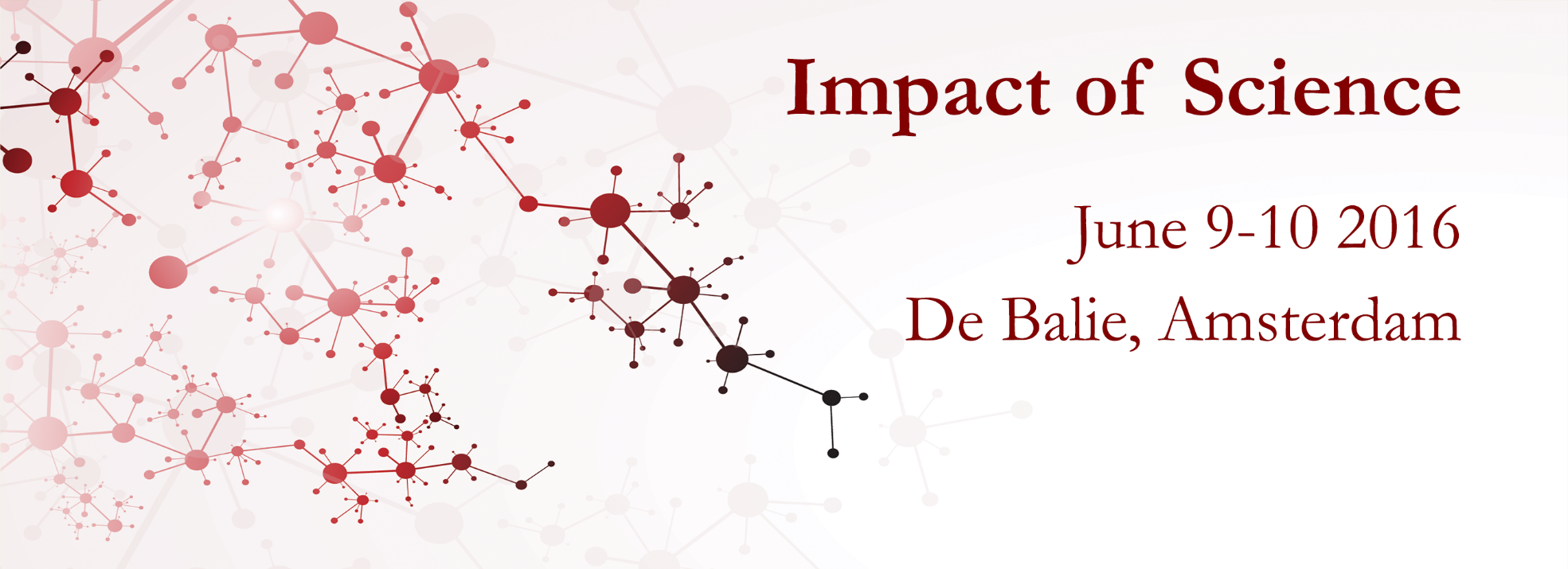 Access to EU research funding through societal impact
7-11 December 2020
DAY 1
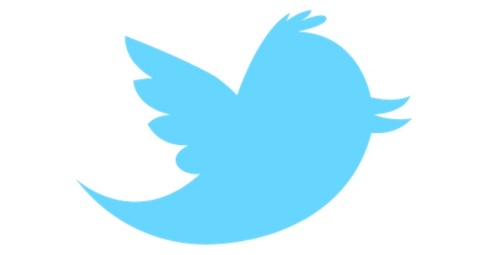 #EUF2020
@AesisNet
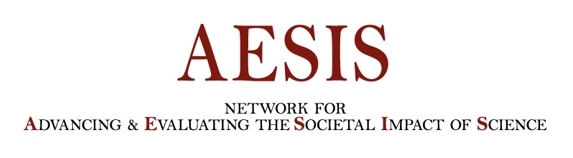 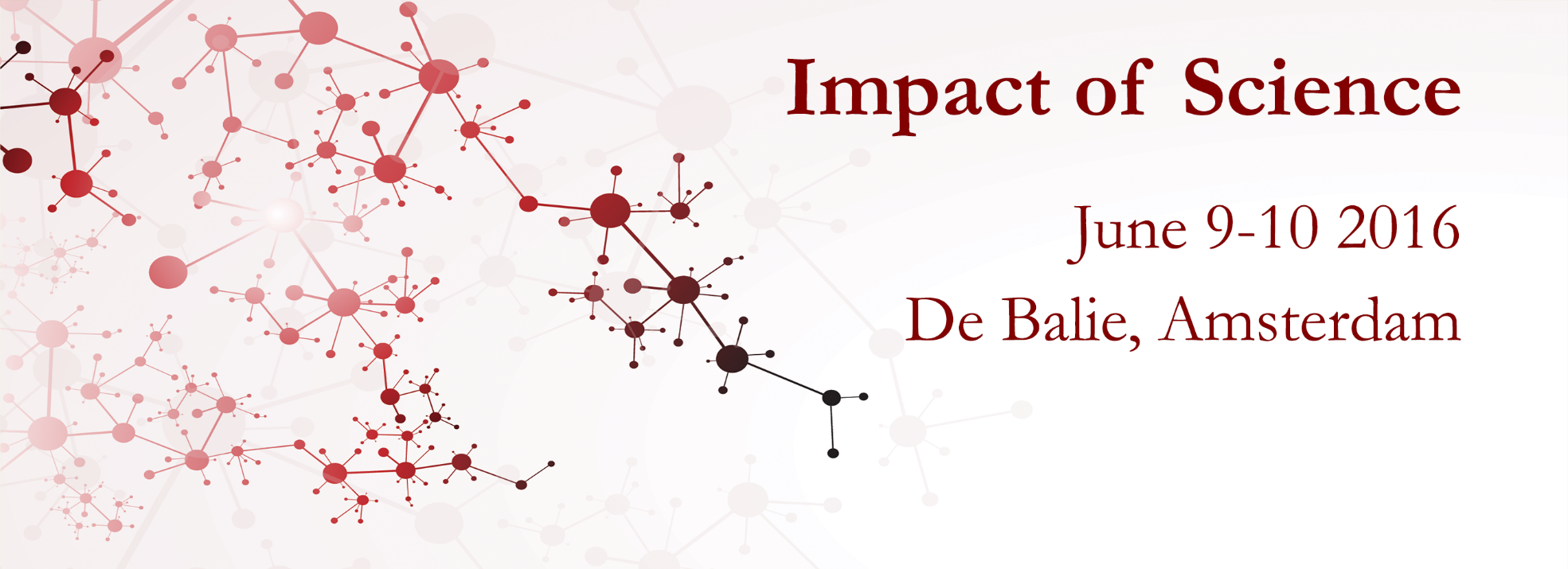 Access to EU research funding through societal impact
7-11 December 2020
THE TEAM
Anika Duut van Goor – Director
Louis Roijmans – Project Manager
Lonneke Tielrooij – Conference manager
Jelmer Gerritsen – Project Manager
Yael Heidanus – Conference Manager
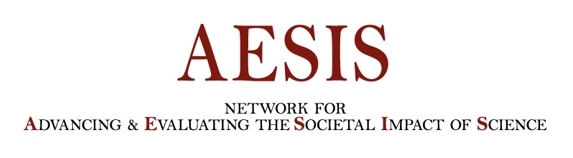 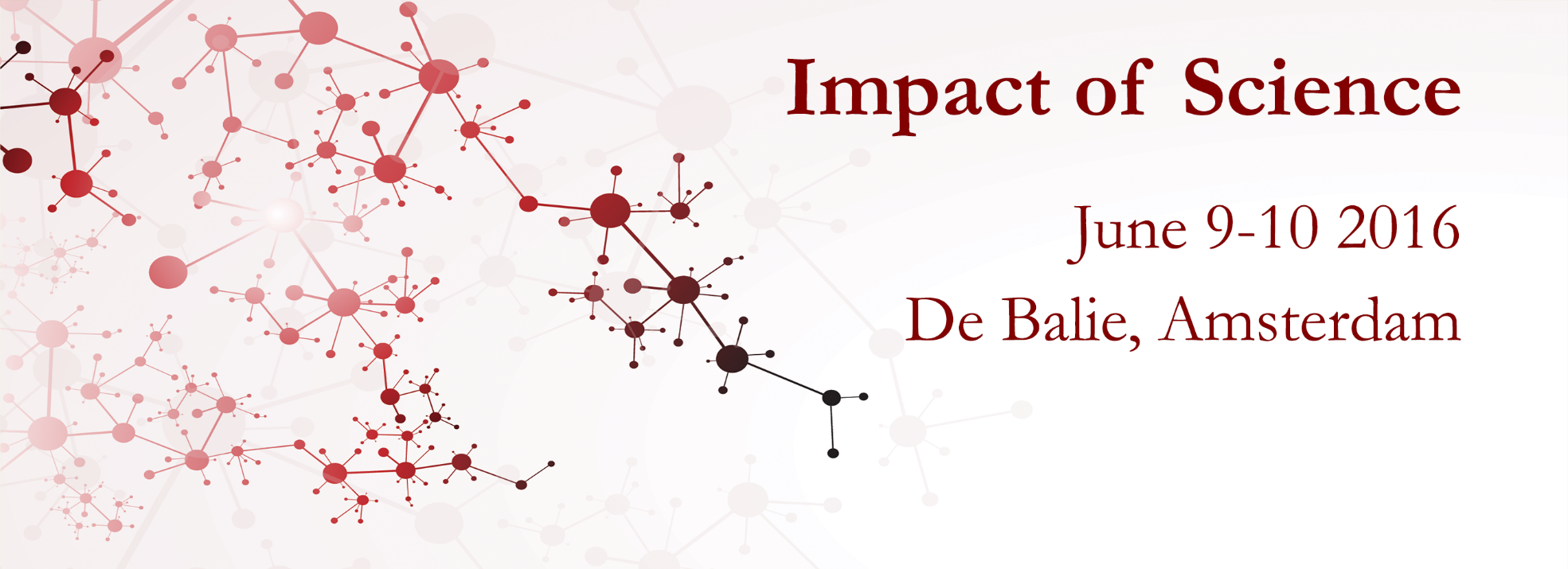 Access to EU research funding through societal impact
7-11 December 2020
ZOOM
Video lay-out:
Active speaker
Gallery view
Shared screen
Pin video
Tools:
(Un)mute
Chat box
Break out rooms
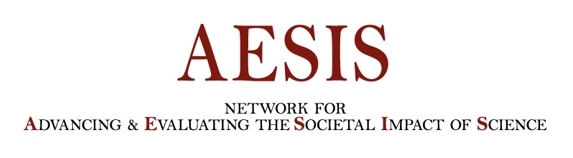 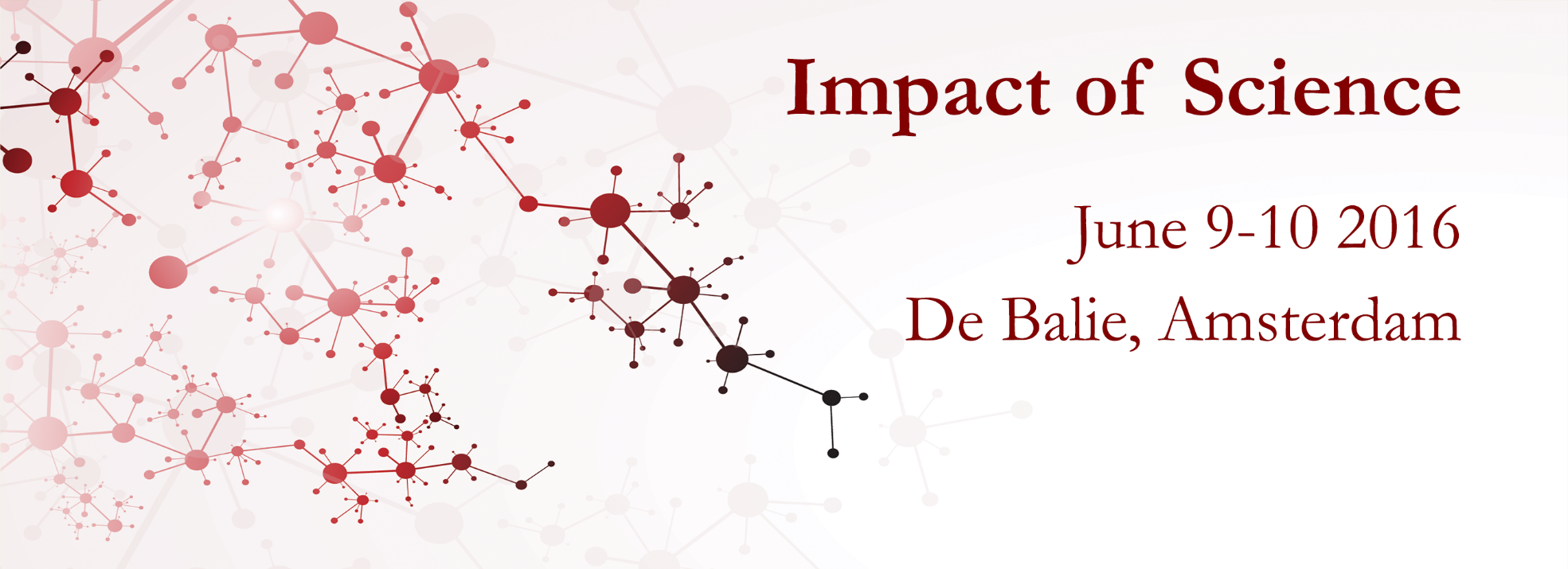 Access to EU research funding through societal impact
7-11 December 2020
OVERVIEW OF AESIS
The AESIS network was founded in 2015 with the aim of creating an international, open community for various types of professionals working on stimulating and demonstrating the impact of science on economy, culture and well-being.
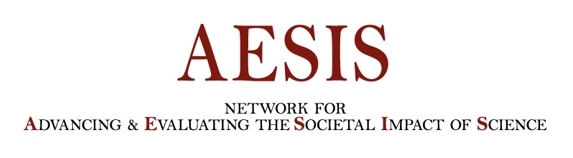 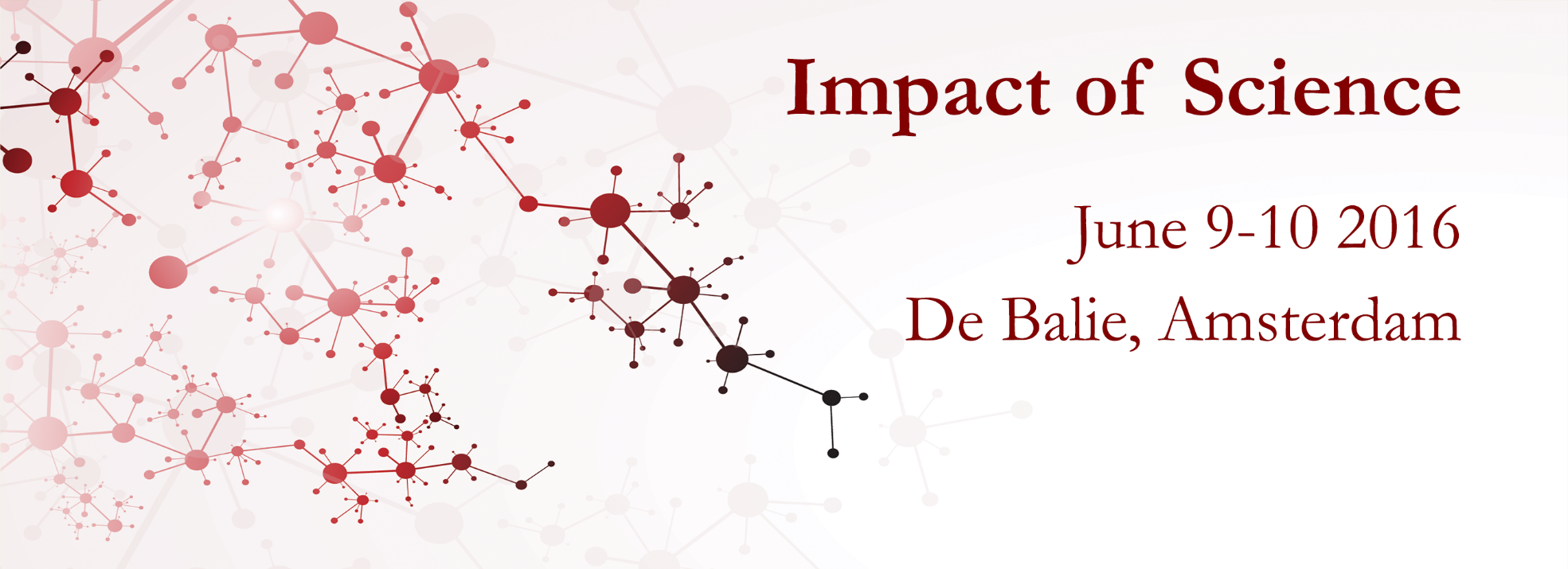 Access to EU research funding through societal impact
7-11 December 2020
OVERVIEW OF AESIS
Demonstrating and Stimulating Impact of Science on Society
Sharing expertise and best-practices internationally
Finding common ground between stakeholders
The AESIS network was founded in 2015 with the aim of creating an international, open community for various types of professionals working on stimulating and demonstrating the impact of science on economy, culture and well-being.
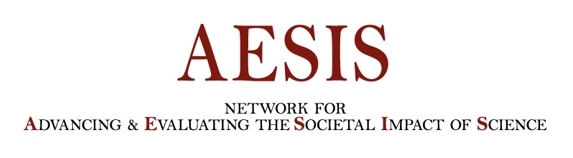 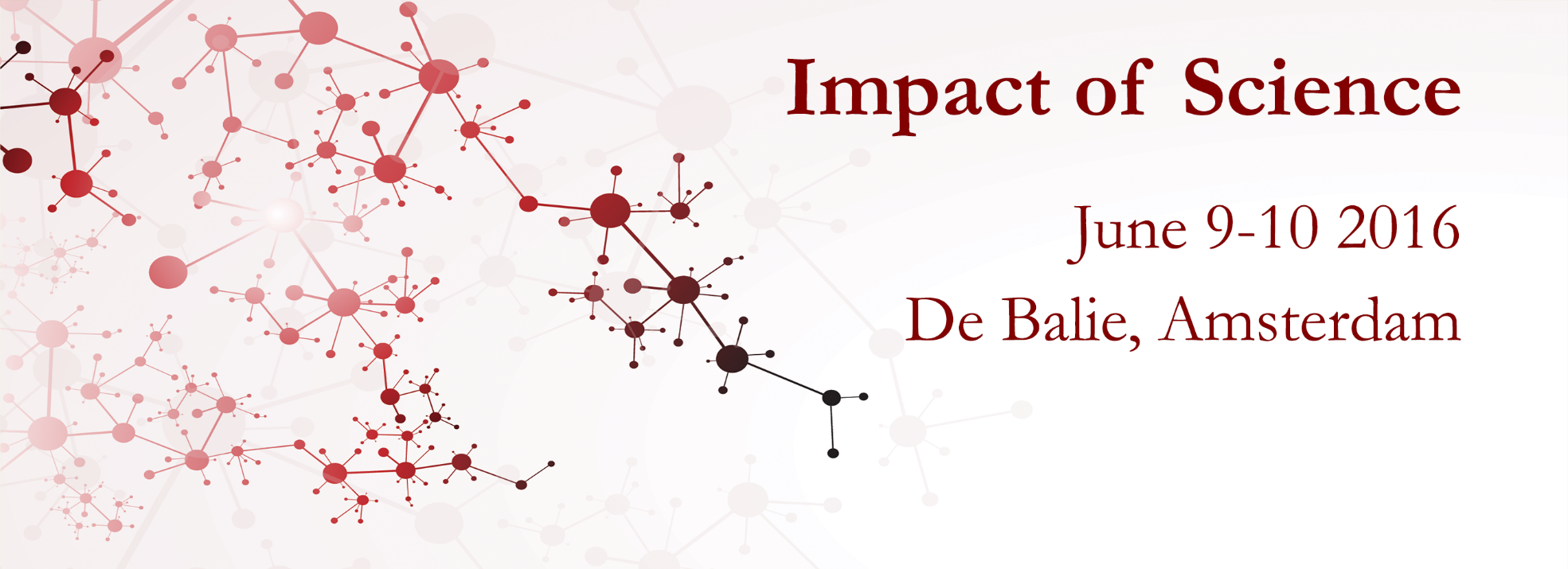 Access to EU research funding through societal impact
7-11 December 2020
Who are you?
12 Countries

20 Female
7 Male

15 New faces
Research Management
Funding
Impact Support
R&D Advise
Consultancy
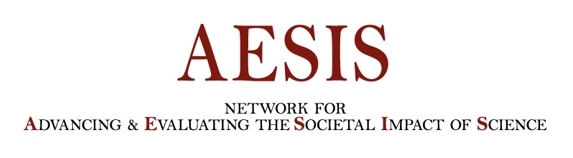 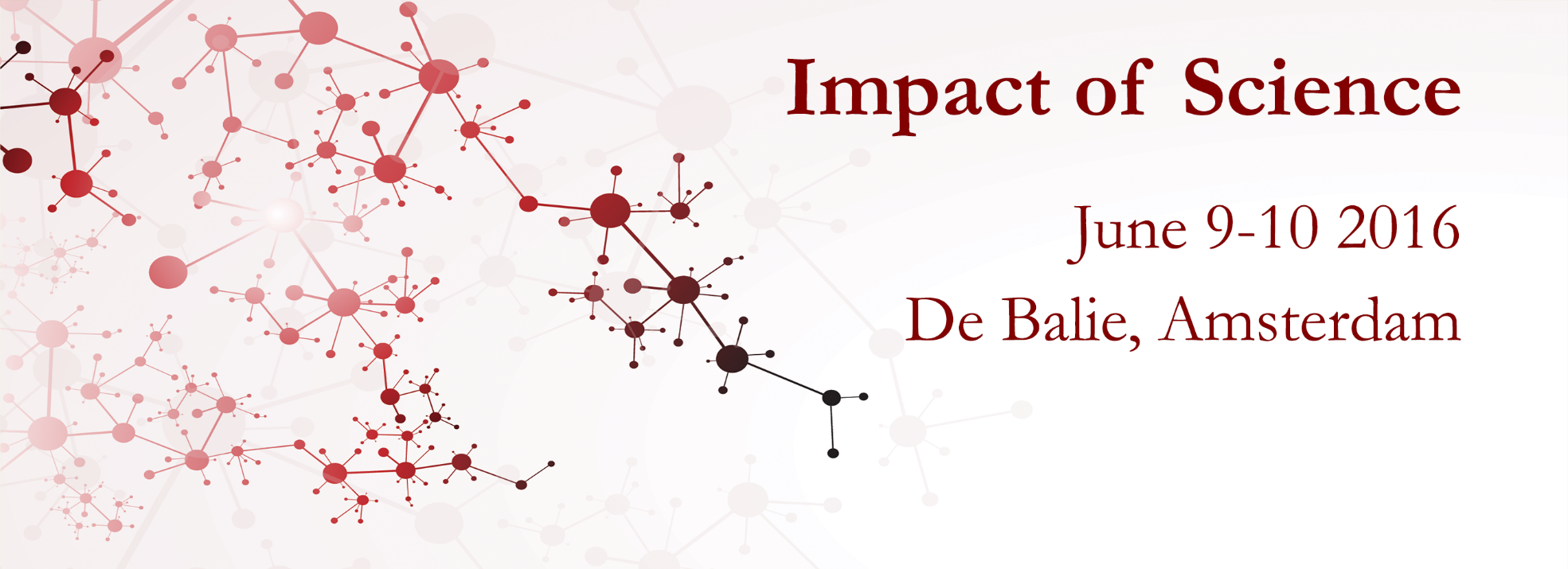 Access to EU research funding through societal impact
7-11 December 2020
Getting to know each other…

Where do you stand in the science eco-system?
Why are you here and what would you like to take away?
Why is the topic of this course important (to you)?
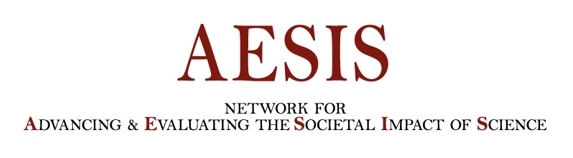 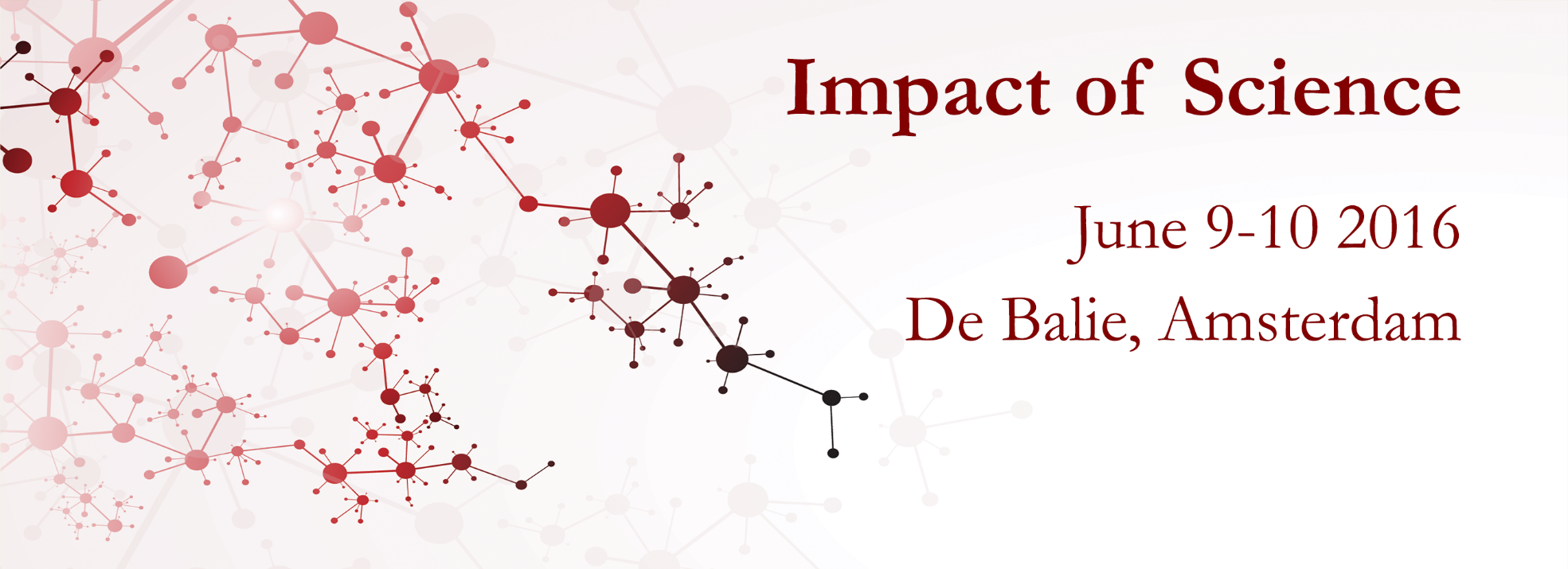 Access to EU research funding through societal impact
7-11 December 2020
OVERVIEW OF THE COURSE
Monday 7 December – Welcome and introduction to EU research funding through impact
	Anika Duut van Goor, Jan Andersen	& Daniëlle de Boer

Tuesday 8 December – Methods for impact assessment and developing an EU research strategy	Simon Kerridge and Daniëlle de Boer
	Wednesday 9 December – Building collaborations between Universities and Universities of Applied Sciences and building an impact infrastructure
	Bruno van Koeckhoven and Esther de Smet

Thursday 10 September – Understanding the changing EU R&I landscape and Strengthening cross-border research collaborations
	Otto Bruun and Brigita Serafinavičiūtė 

Friday 11 December – Horizon Europe grant writing and closing
	Cecile ten Kate and Yvonne Vermonden
	Case study presentations
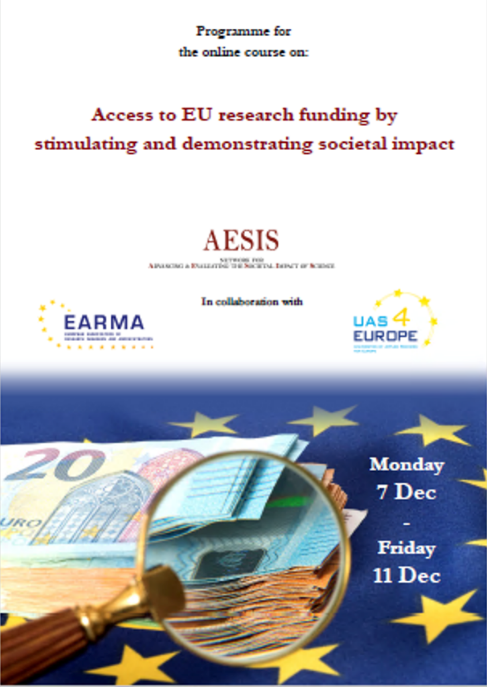 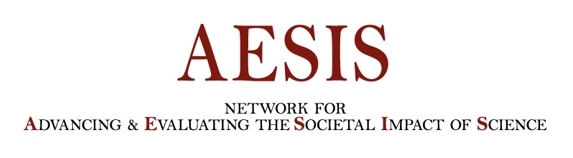 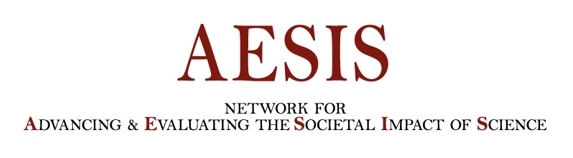 #EUF2020
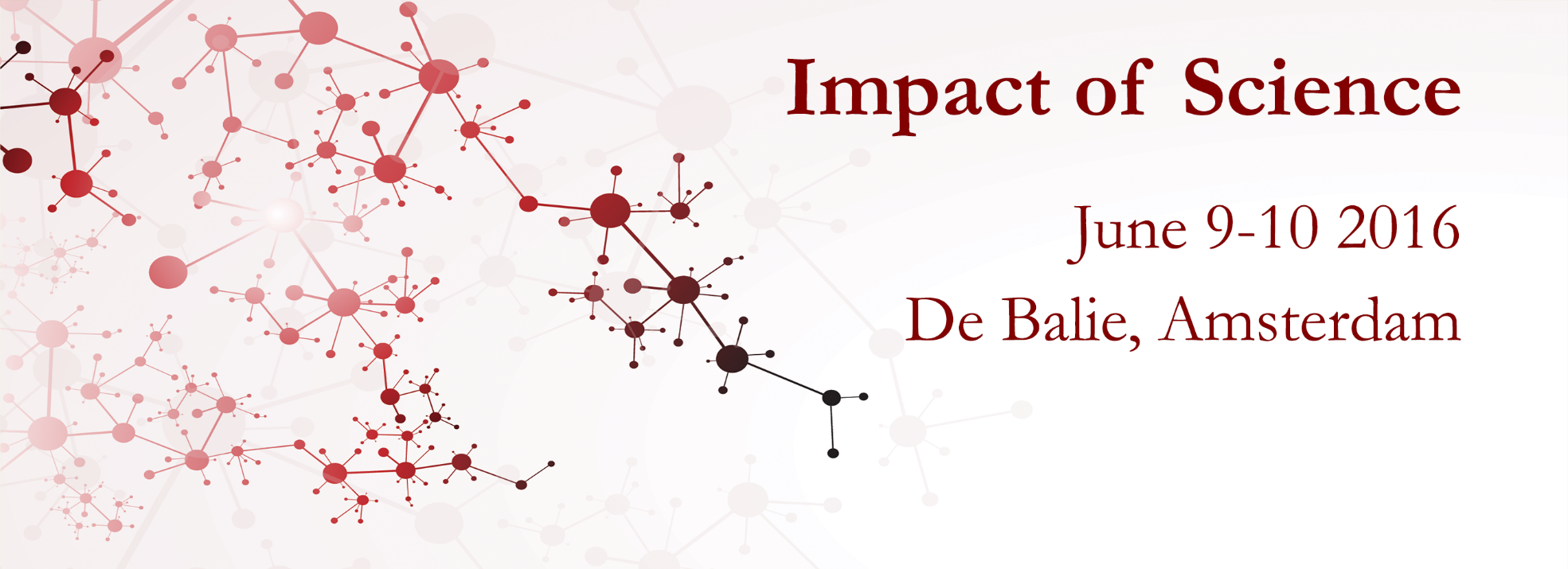 Access to EU research funding through societal impact
7-11 December 2020
OVERVIEW OF THE PROGRAMME
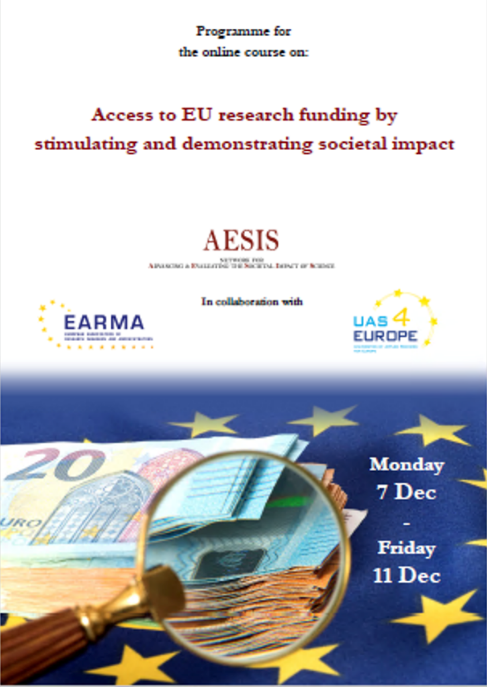 Anika Duut van Goor & Jan Andersen
	Opening of the course 
	General introduction participants
Anika Duut van Goor
	What is (your) impact?
	How does your organisation approach impact?
Jan Andersen
	Where is impact leading us
	A perspective of the changing framework of 	“impact”
	New implications pointing to the future
Danielle de Boer
	Impact in the EU funding context 
	From the previous frameworks to Horizon 	Europe
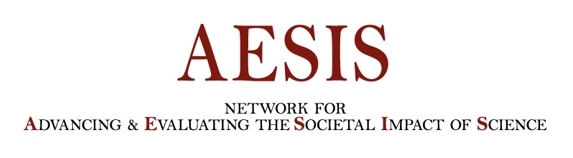 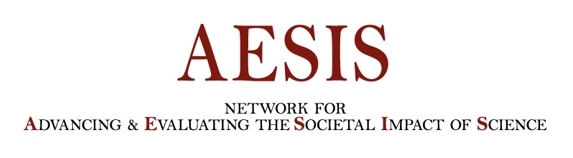 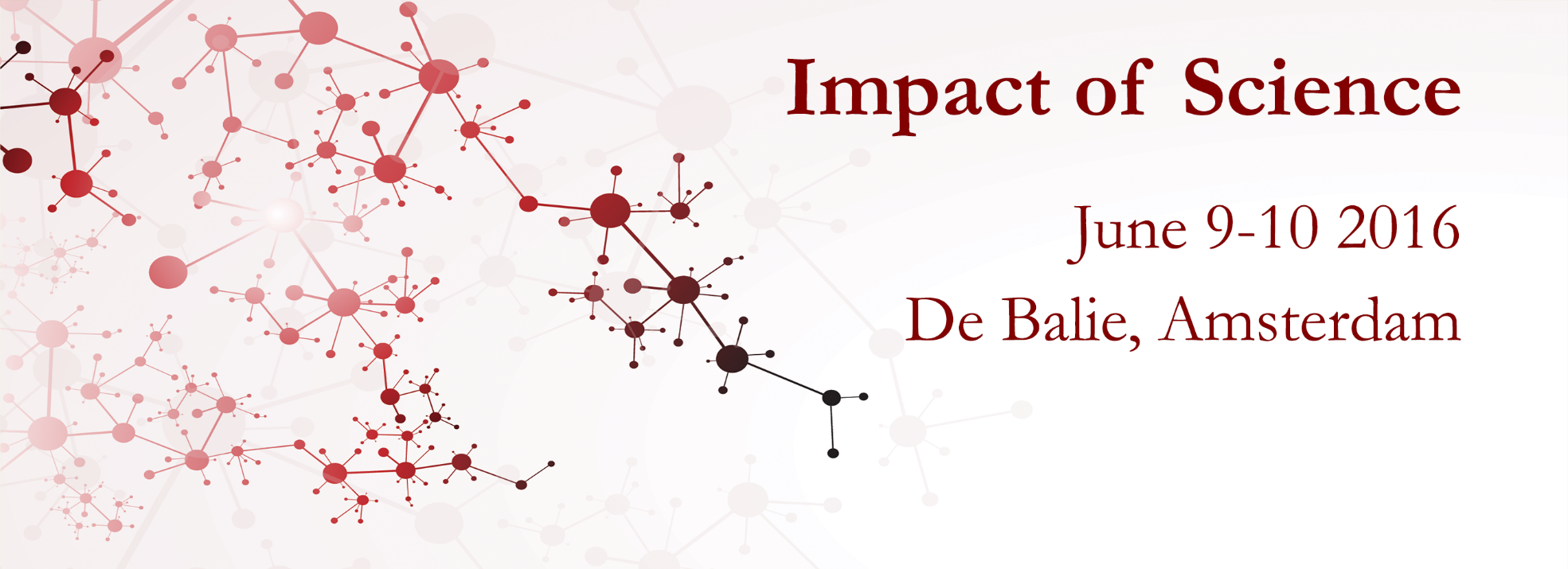 Access to EU research funding through societal impact
7-11 December 2020
Break
We will be back at 10.00 (GMT+1)
#EUF2020
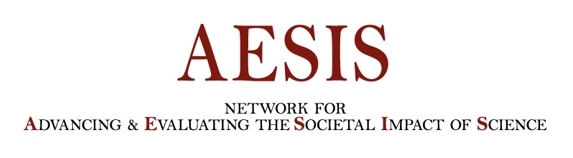 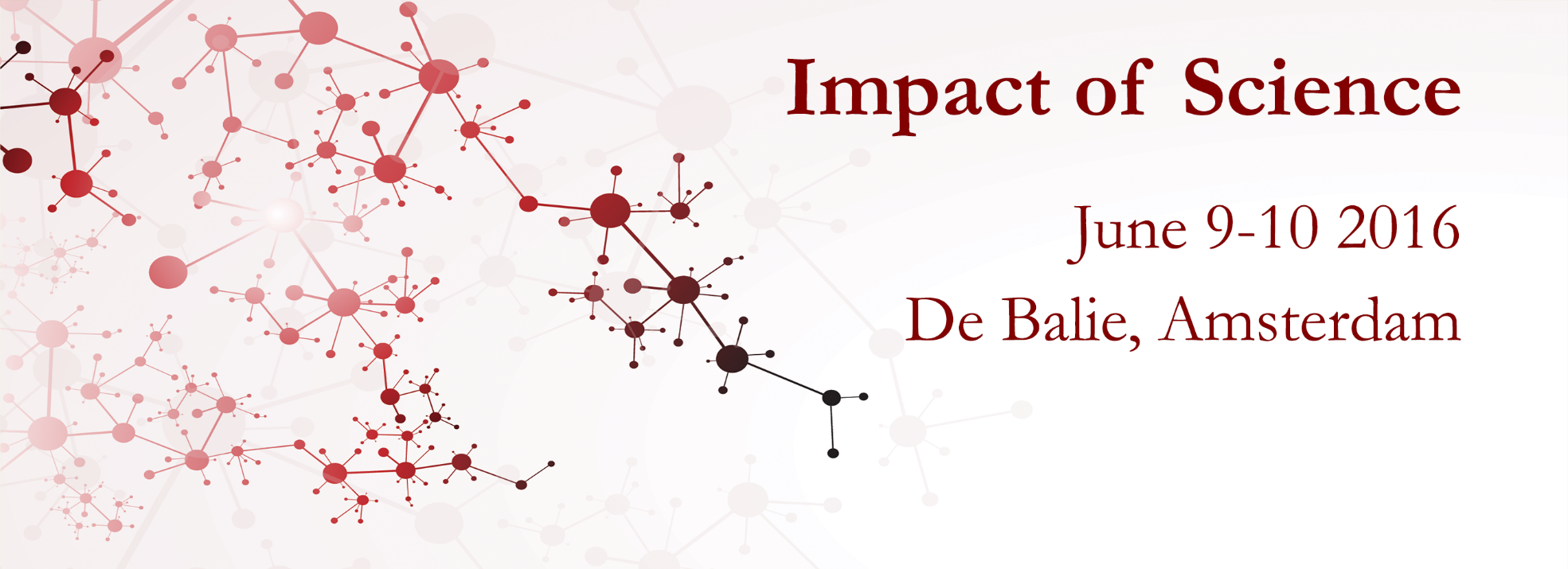 Access to EU research funding through societal impact
7-11 December 2020
Setting the scene

What is (your) Societal Impact
How does an/your organisation approach impact
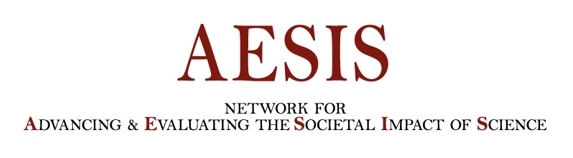 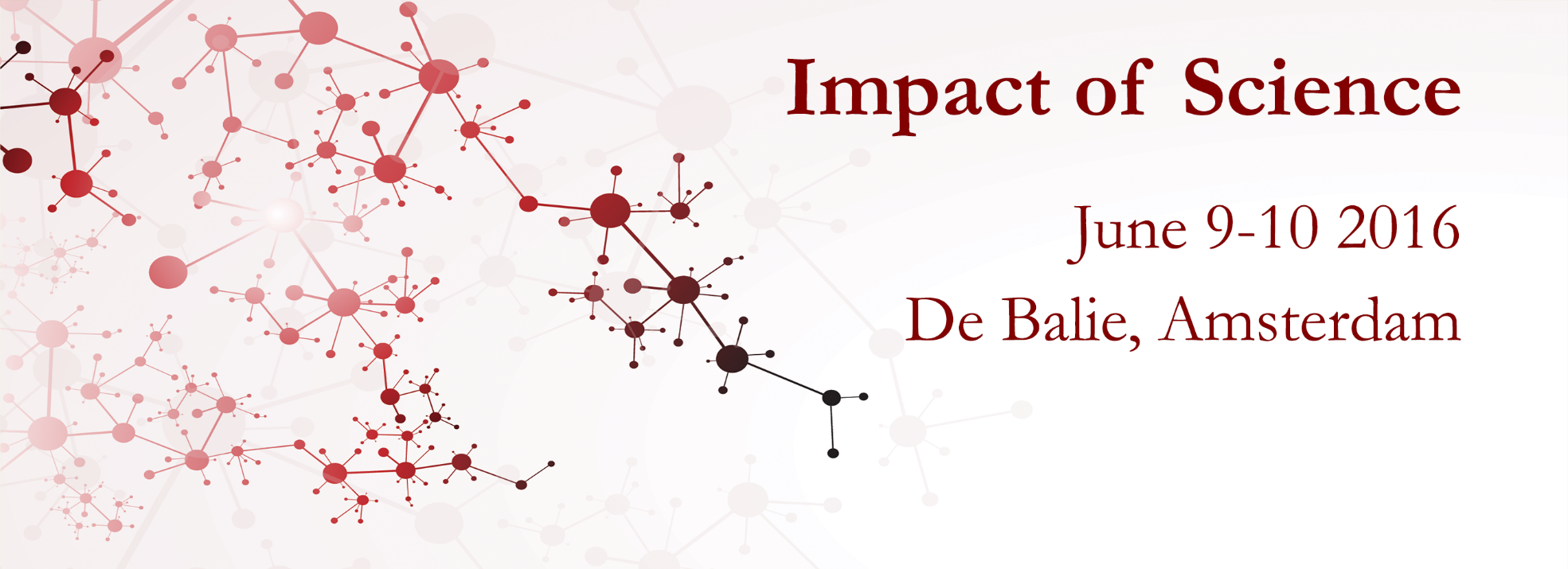 Access to EU research funding through societal impact
7-11 December 2020
Definitions of impact
How do you define societal impact?

Break out groups
5 minutes
No cheating!
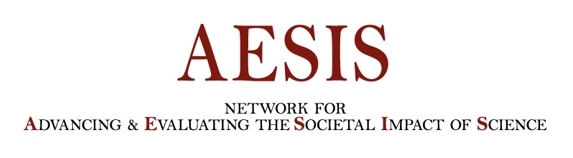 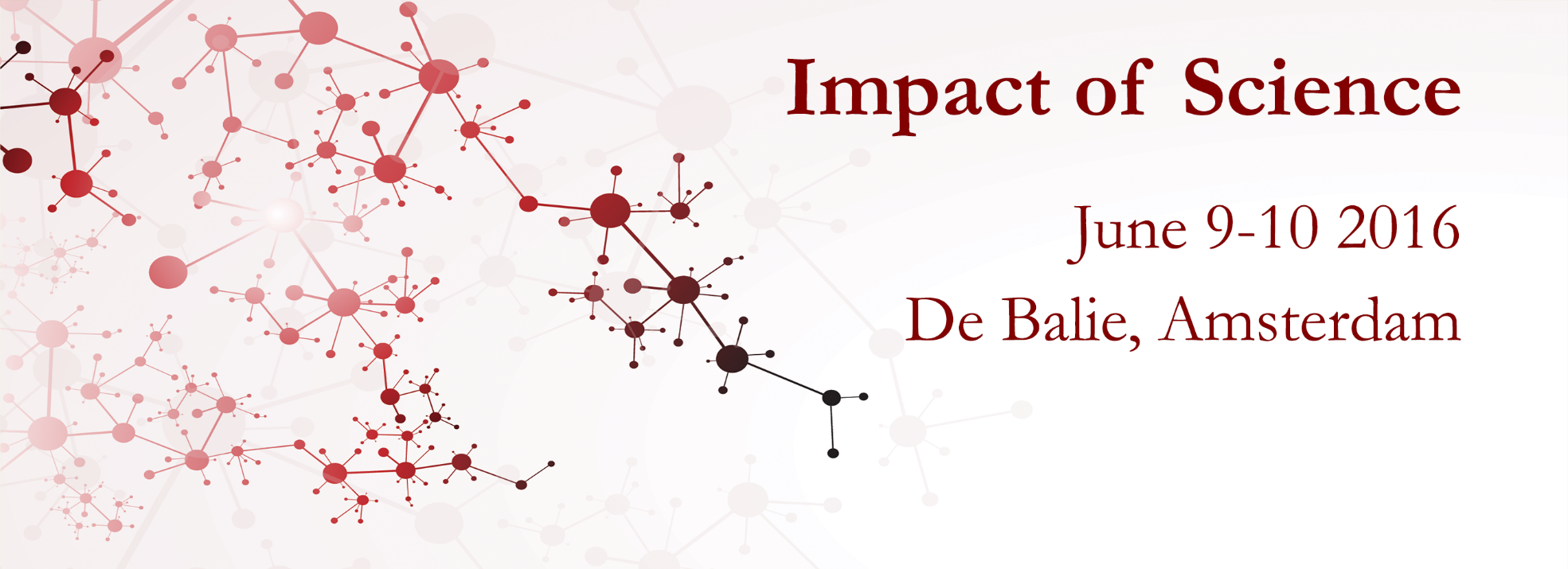 Access to EU research funding through societal impact
7-11 December 2020
Definitions of impact
An effect on, change or benefit to the economy, society, culture, public policy or services, health, the environment or quality of life, beyond academia

REF
Research impact is the contribution that research makes to the economy, society, environment or culture, beyond the contribution to academic research

ARC
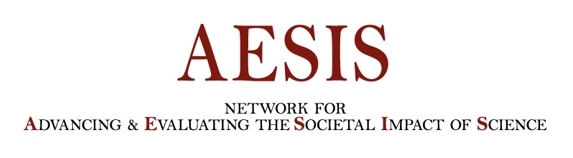 [Speaker Notes: Beyond academia, absolutely true in my view

Contribution implies “something that you do to help produce or achieve something together with other people, or to help make something successful. Now obviously that is what the goal is, but the question is if an objective definition of impact is actually always positive. What about grimpact? Innovations from which certain communities will flourish and others will suffer. Or is this not something we should decide upon, because the eventual impacts on society are determined by the way it is implemented and that is not something you need to worry about? (Just saying something maybe a bit controversial, what do you think?]
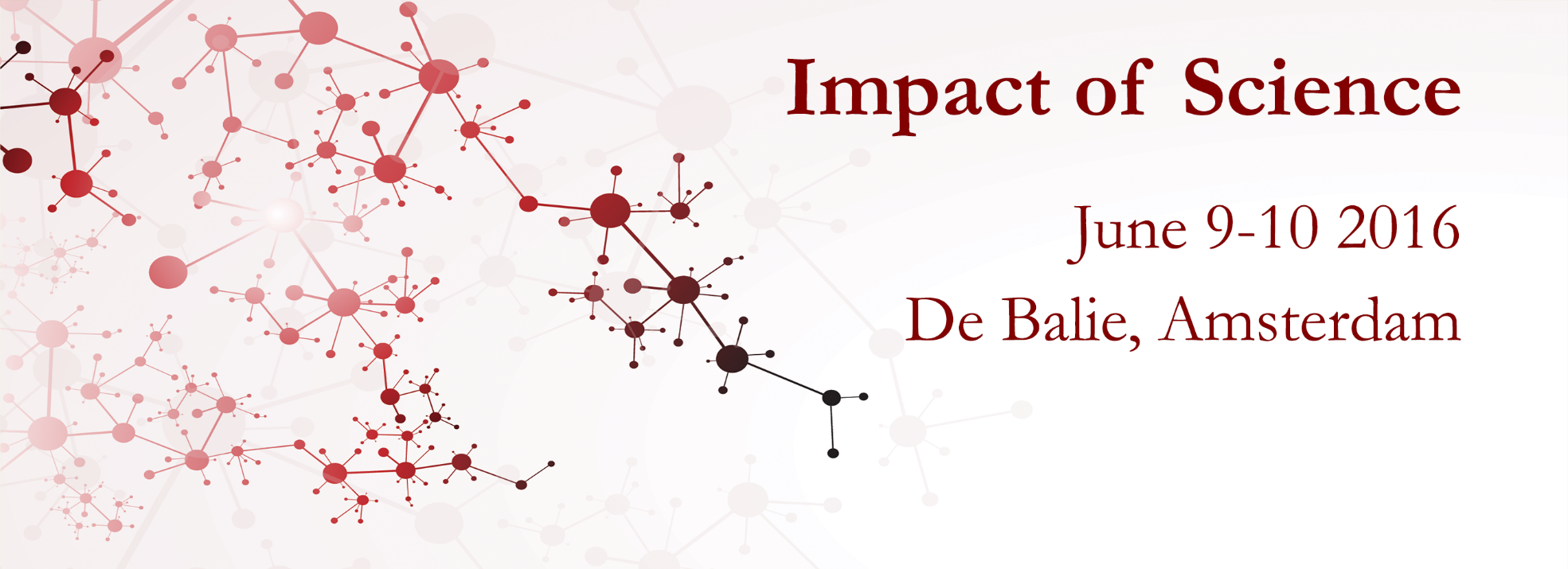 Access to EU research funding through societal impact
7-11 December 2020
Definitions of impact
Reach 		→ Beyond academia			→ Regional, National, InternationalDemonstrable	→ Long term impact (fundamental research)			→ Indirect impact (interdisciplinary)			→ When impact is “avoiding change”Interaction		→ It is not a one-way street
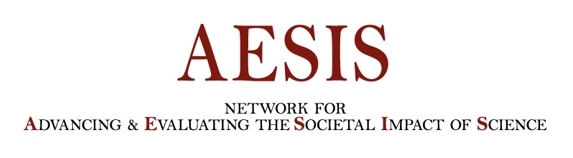 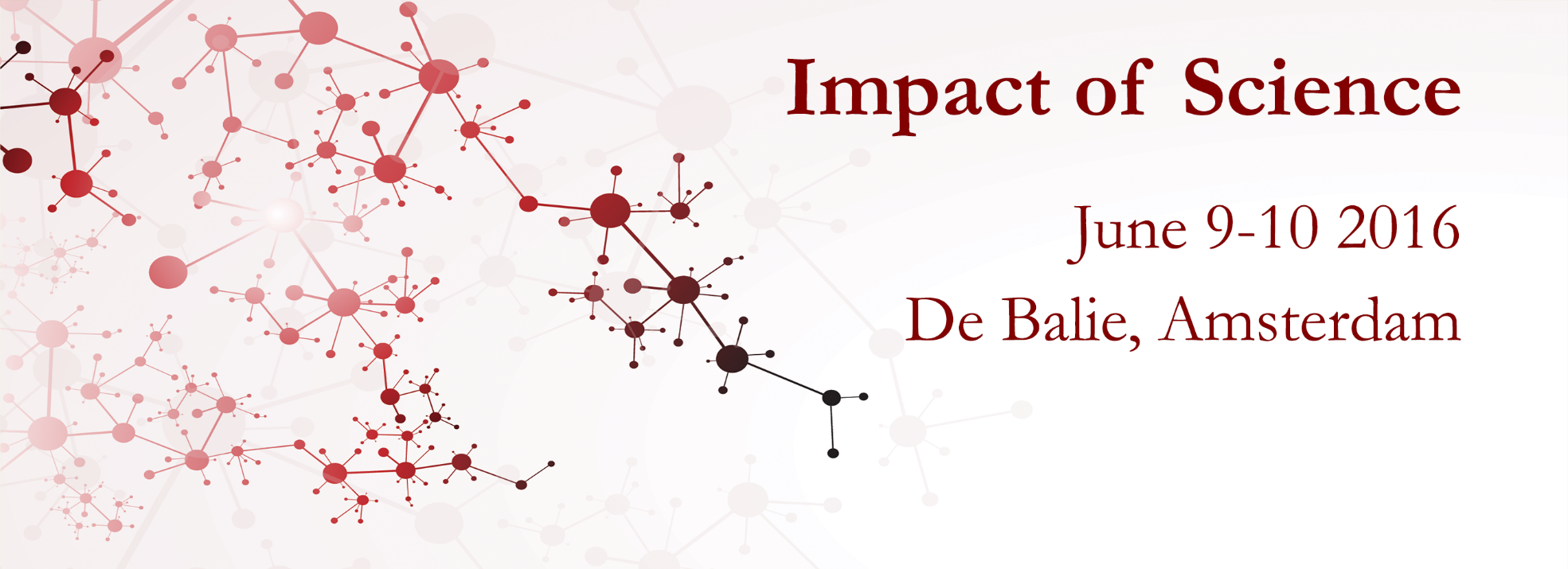 Access to EU research funding through societal impact
7-11 December 2020
Setting the Scene
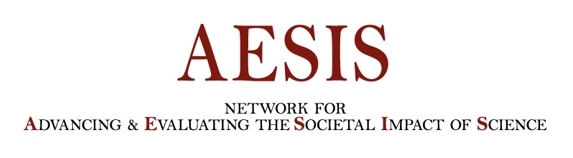 [Speaker Notes: Next phase is strategy]
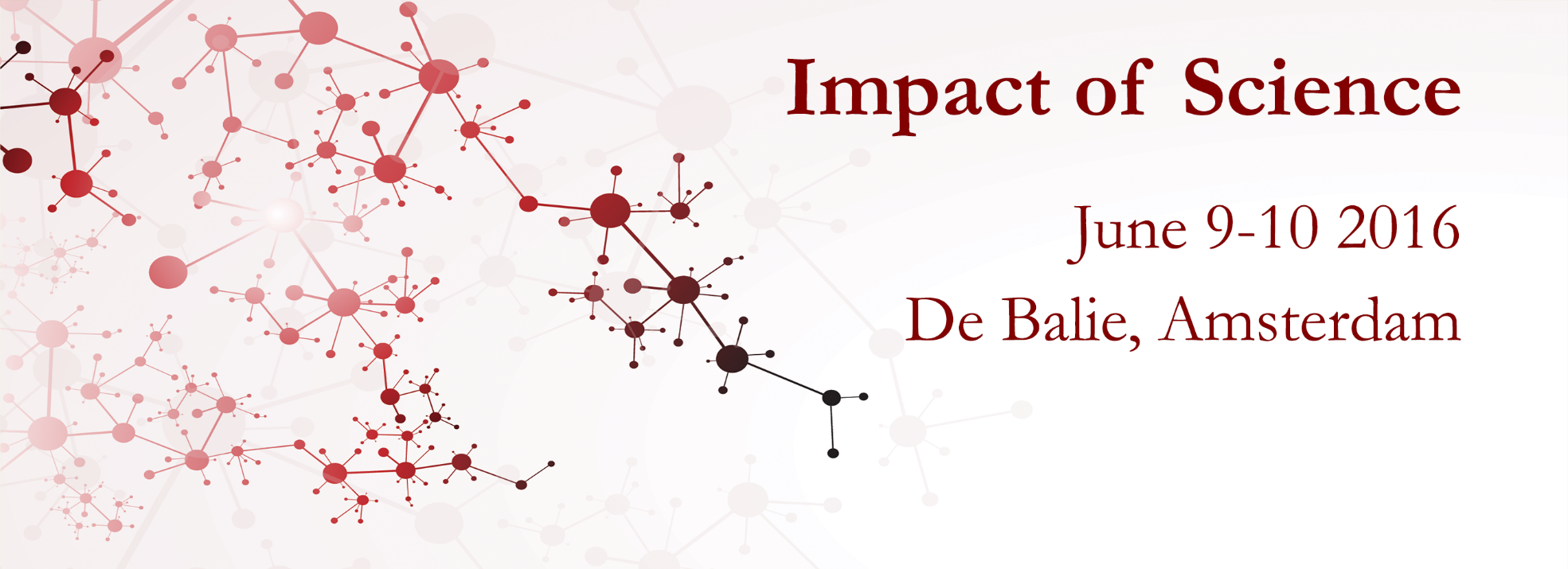 Mission
Access to EU research funding through societal impact
7-11 December 2020
Setting the Scene
What is the current mission?

In relation to other (competing) regional, national & international players?

How does current performance compare to the mission of your institution, as a whole and perhaps for separate departments?

What are strength and weaknesses?
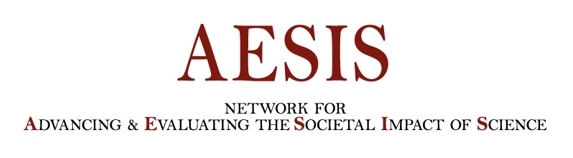 [Speaker Notes: Most of you are not in the position to adapt, adjust or change a mission, but what you can do is determine to what extent the current performance matches the mission of your institution, or perhaps even your department or programme. 

Position in relation to other (competing) regional, national, international players

Define current situation: what are current strengths and weaknesses, the organization’s scale and influence, core competencies (not possible or preferable to deviate from too much) So looking at your current mission and the data that you are aware of, does your institution’s performance match the mission? If not, what is the biggest weakness?

IF you are in the position to adjust/adapt your mission, do you want to be broadly focused or specialise

Use the ranking and internal data to help further improve your profile.]
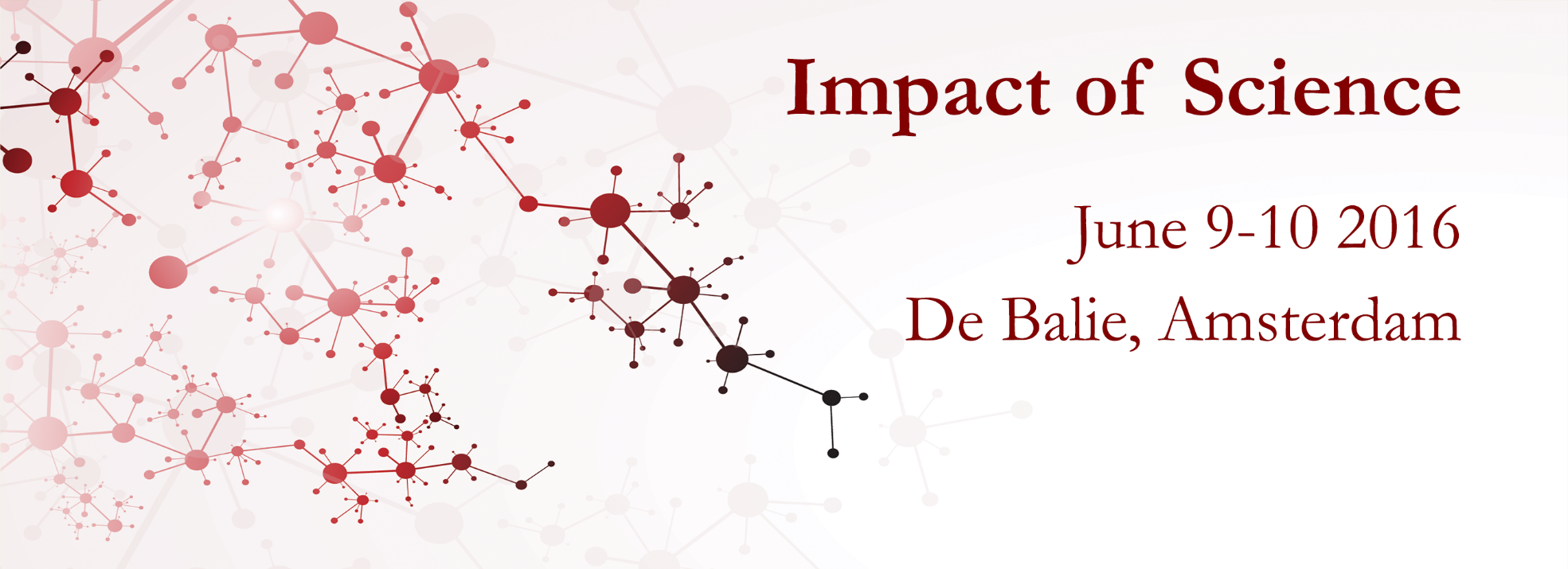 Access to EU research funding through societal impact
7-11 December 2020
Missions
Delivering knowledge to solve societal challenges
Contributing in an active and committed way to a better society for tomorrow
Breakthrough research will lead to a better quality of life, economic growth and sustainable societal well-being
We join in the academic and public debate, and seek answers to economic and social issues
Taking the knowledge produced to the benefit and well-being of all and contribute to the establishment of an informed society
Delivering relevant research, with a focus on blue and green growth, innovation and entrepreneurship, and welfare, health and education
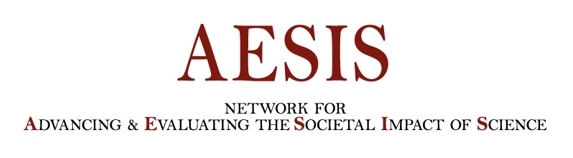 [Speaker Notes: Delivering knowledge to solve societal challenges. (OsloMet)
Contributing in an active and committed way to a better society for tomorrow (VUB - Free University Brussels)
Conducting frontline life sciences research for the benefit of scientific progress and society. Breakthrough research will lead to a better quality of life, economic growth and sustainable societal well-being. (VIB)
We join in the academic and public debate, and seek answers to economic and social issues – not just at the local and regional level but at the global one too. (Leiden Uni)
Taking the knowledge produced to the benefit and well-being of all and contribute to the establishment of an informed society (Instituto de Medicina Molecular)
Working to understand, explain and improve our world and the human condition (Lund University)
Delivering relevant research, with a focus on blue and green growth, innovation and entrepreneurship, and welfare, health and education (Nord University)]
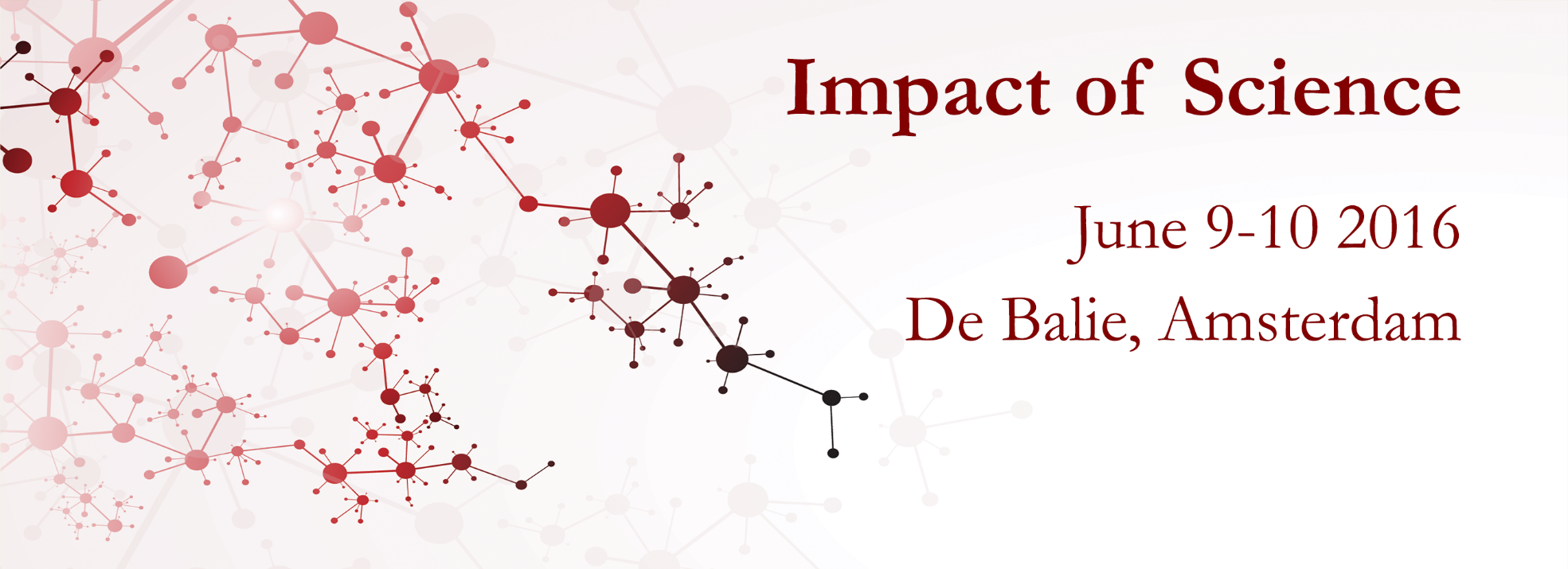 Access to EU research funding through societal impact
7-11 December 2020
Setting the Scene
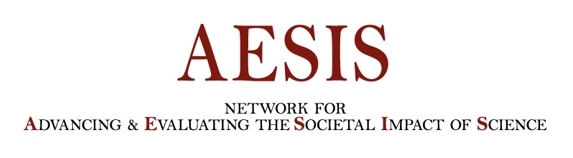 [Speaker Notes: Next phase is strategy]
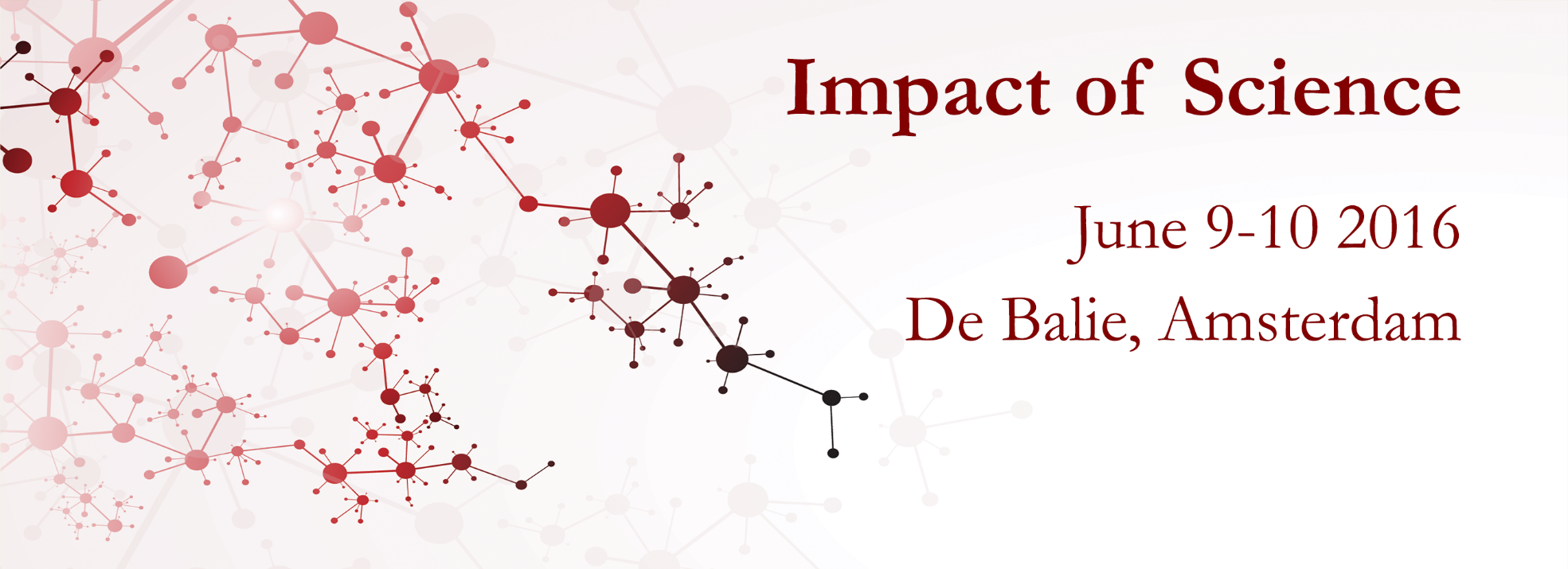 Strategy
Access to EU research funding through societal impact
7-11 December 2020
Setting the Scene
Internal infrastructure
What skills are available and where?

What facilities are available?

What incentives are being used?

How can internal/interdisciplinary collaboration be strengthened to increase excellence and impact?
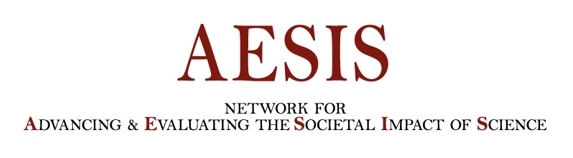 [Speaker Notes: The difference between mission and strategy! Don’t be vague and stick to what you want, but how you want to achieve it!

Improving internal infrastructure
What skills are needed 
What facilities are needed (incubator/holding/science communication/research parks)
do you want to make your researchers project managers, entrepreneurs, etc, or do you offer facilities through scienceparks/sciencecommunication teams to make it happen)
- Incentives to engage faculty departments, administrative units and researchers (promotion, hiring)
- Internal/interdisciplinary collaboration (Emphasize the role of SSH)]
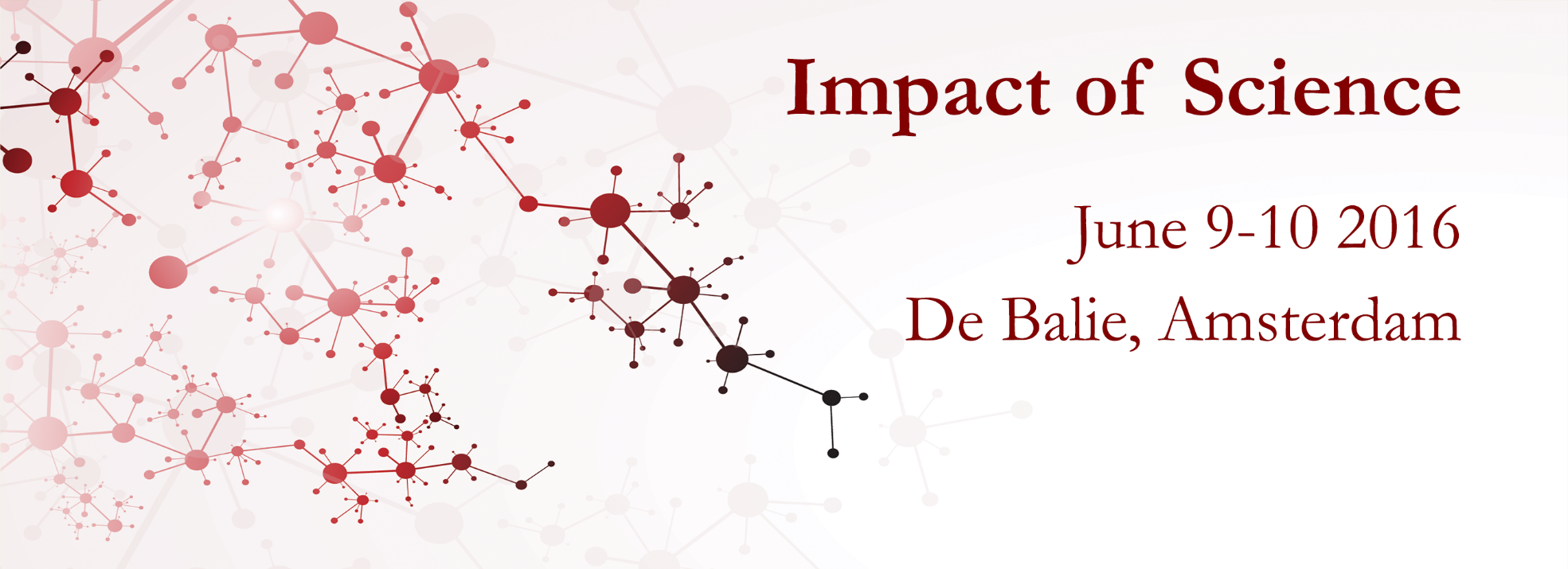 Strategy
Setting the Scene
External infrastructure
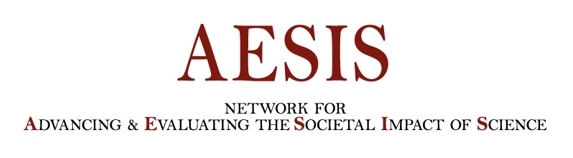 [Speaker Notes: Defining players in and outside academic world (business, government, intermediairies, societal organisations)

Further engaging with external stakeholders (collaboration, communication)]
• Facilitators •
• Businesses •
• KTO’s •
Industry



Government



Citizens
Business development
• Startup’s •
• Management •
• Funding agencies •
Universities

(and other Research institutions)
• Research Councils •
• Policy makers •
Data & Evidence 
for Policy
Society
Science
• Science policy makers •
• Researchers •
• Societal organisations •
• Administrators •
Knowledge Exchange
• Media •
• Scientometricians •
• Consumers •
• Evaluators •
• Investors •
[Speaker Notes: The impact-landscape as a whole – all types of stakeholders you could possibly contact/work with]
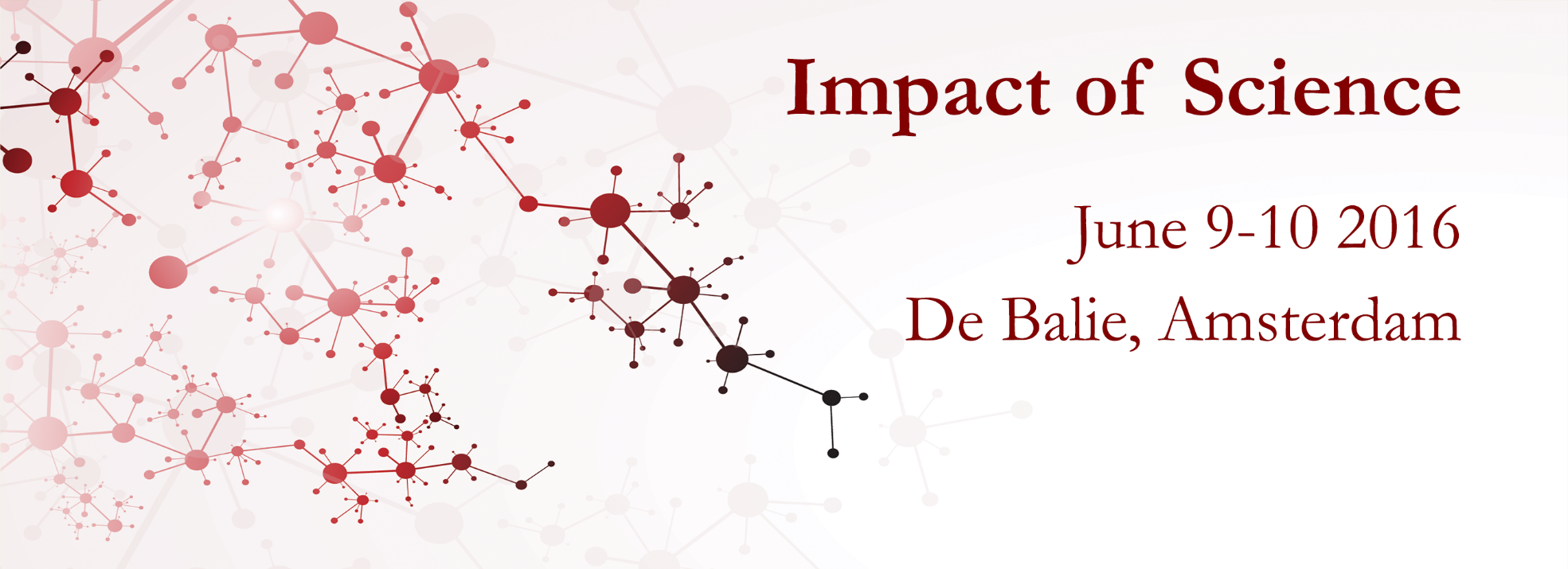 Strategy
Setting the Scene
External infrastructure
Which relevant players in and outside academic world are there? Which relations already exist? 

Which format should the types of relations have? 

What is the value for others to work with you and what are the stakeholders’ concerns and aspirations?
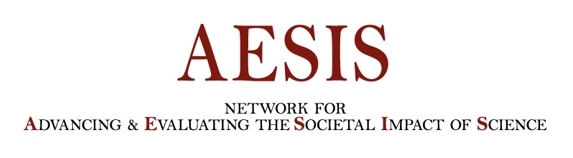 [Speaker Notes: Again, something that the THE outcomes and internal data should be collected for: external infrastructure
Which relations already exist (bilateral is nice, but multi-lateral is better?)
Do they need to be formal/informal/bilateral/multilateral/clusters

Like in any relationship It is extremely important to understand own worth and why other players would see the value in collaborating with you. (helping stakeholders see the business case for operating in a more sustainable way is not always easy, but it is crucial; otherwise, people will think that sustainable development is just about ‘doing good’ and not also about ‘doing well’.)]
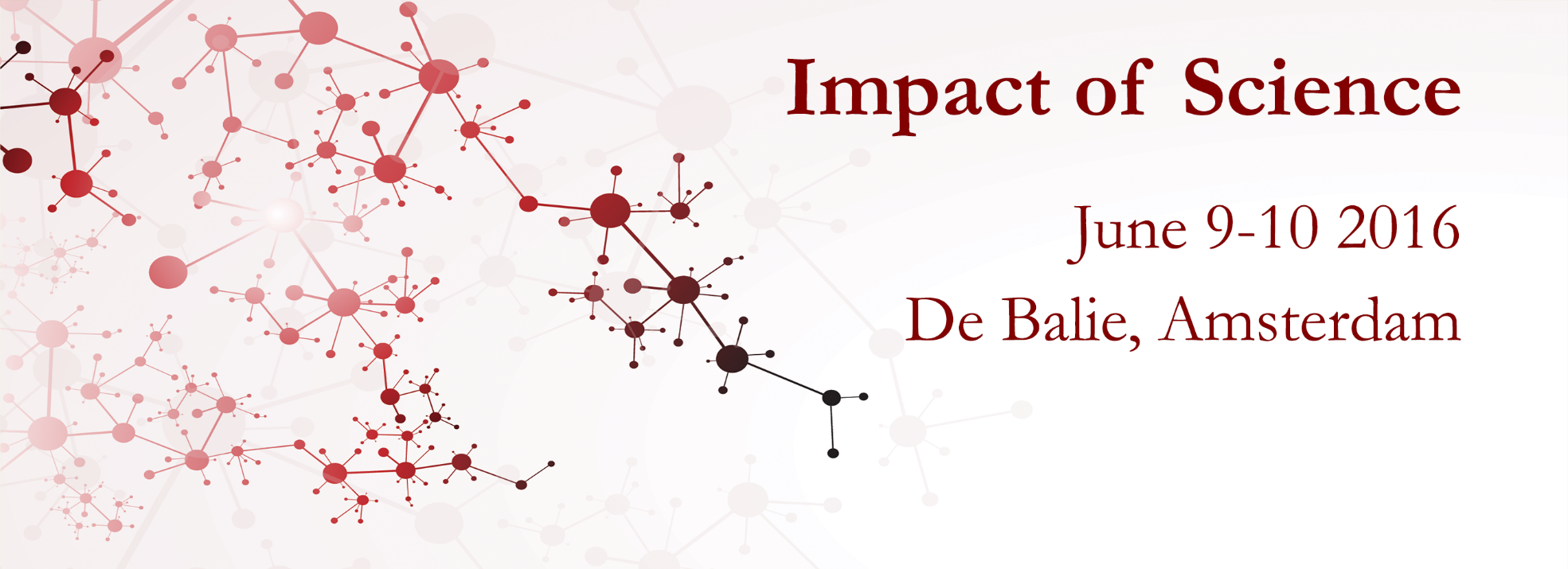 Access to EU research funding through societal impact
7-11 December 2020
Setting the Scene
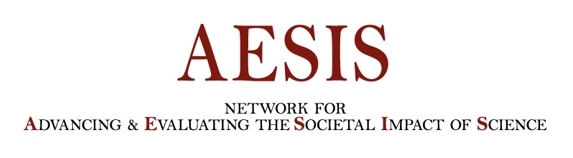 [Speaker Notes: Next phase is strategy]
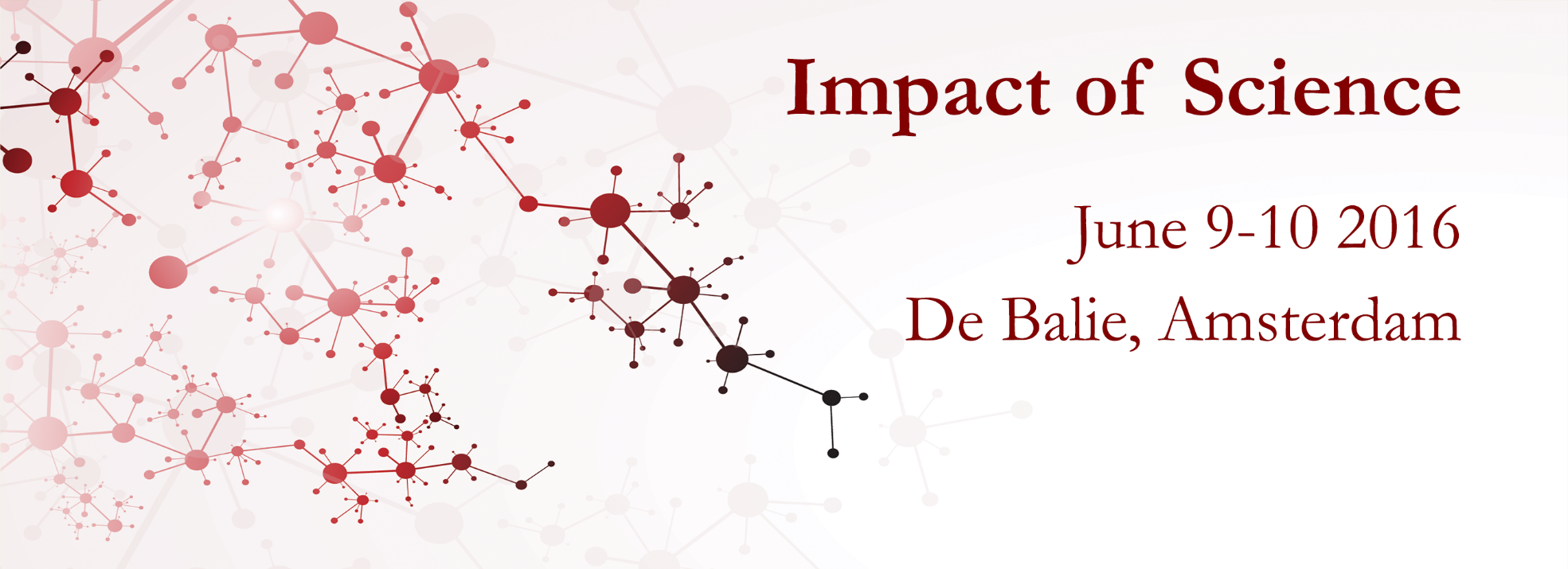 Implementation
Making a change
Where should you start? What are the priorities and reasonable timelines?

Who needs to be on board to get started? Colleagues

How can room, time and capacity be created?
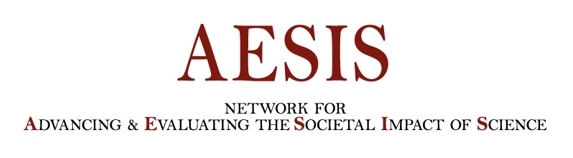 [Speaker Notes: Where do you start? Set priorities, timelines What would the priority, the first step have to be in your institution or department (limited to what’s in your power)
Who needs to be on board to get started (show the positive impact and economic returns on social and environmental investments)
Create room, time and capacity]
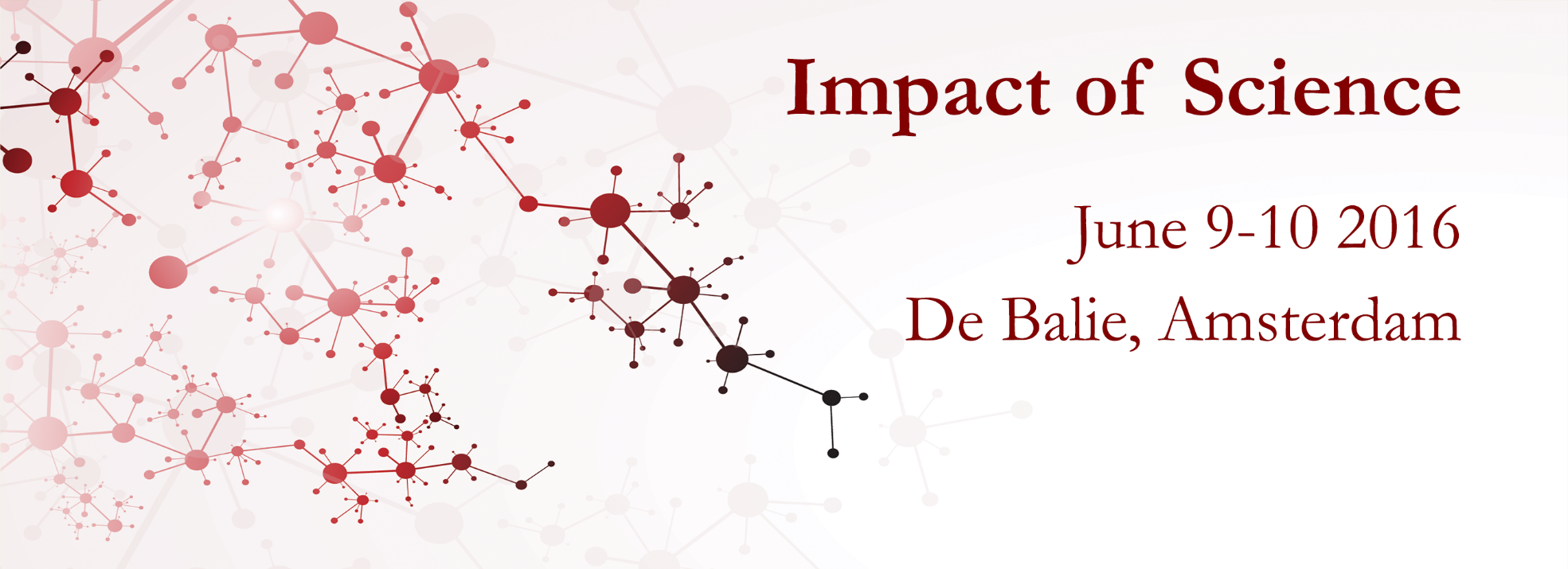 Access to EU research funding through societal impact
7-11 December 2020
Setting the Scene
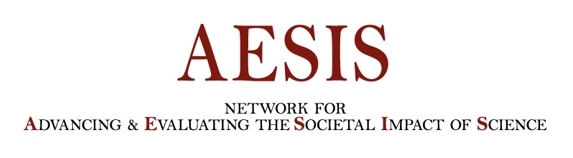 [Speaker Notes: Next phase is strategy]
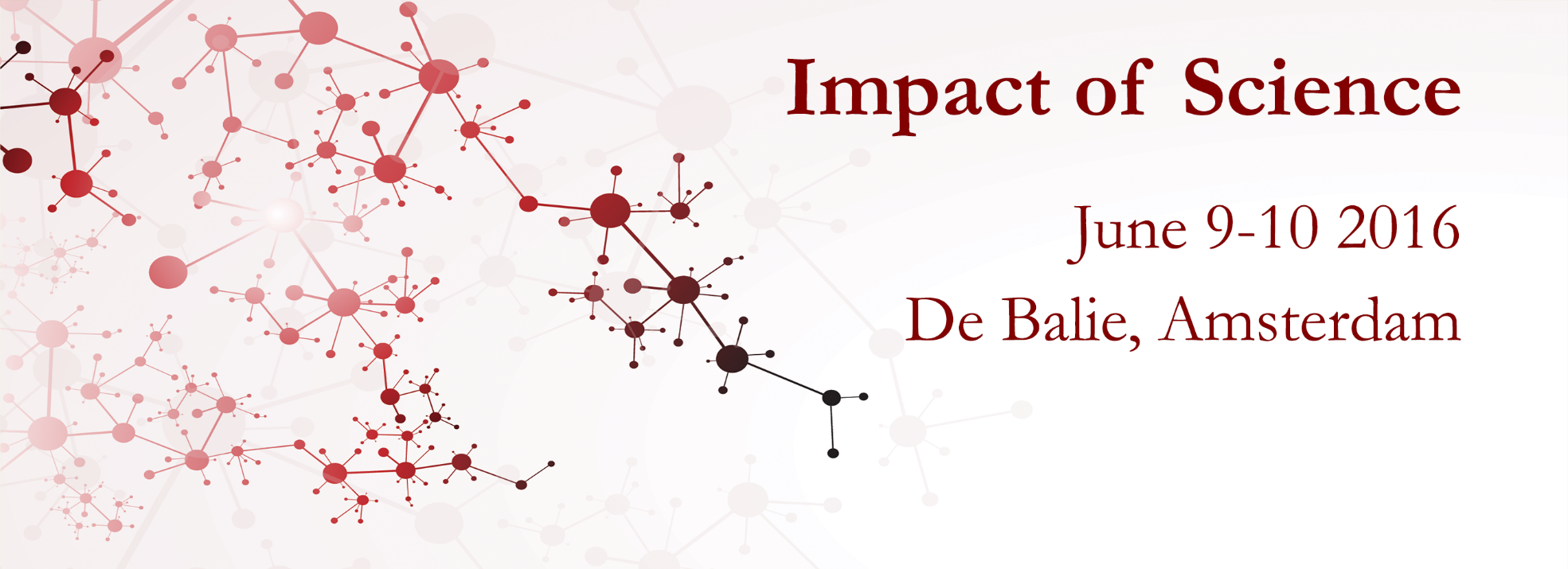 Execution
Making a change
A whole lot of work

Important for this course:

Funding
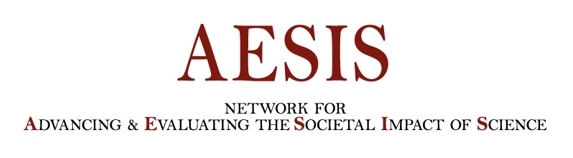 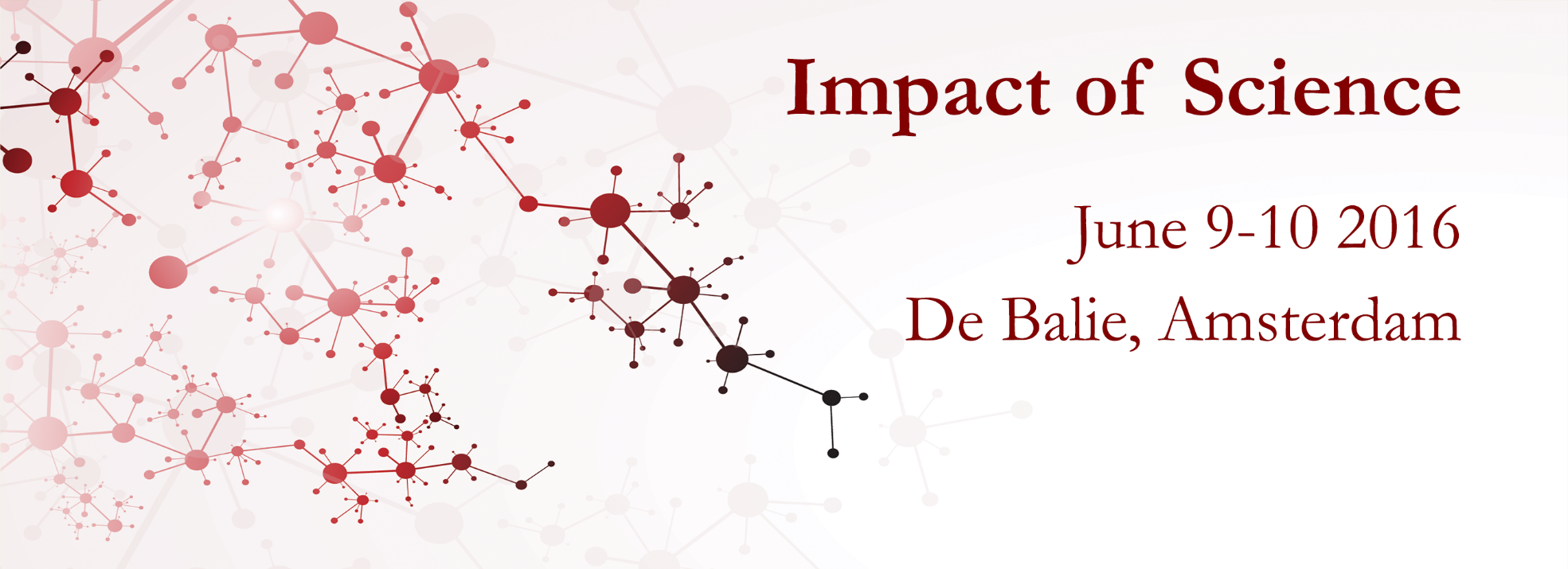 Access to EU research funding through societal impact
7-11 December 2020
Making a change
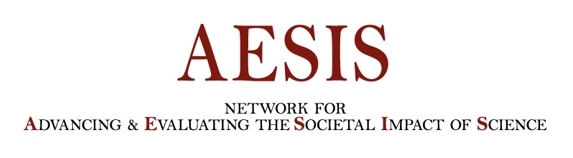 [Speaker Notes: Next phase is strategy]
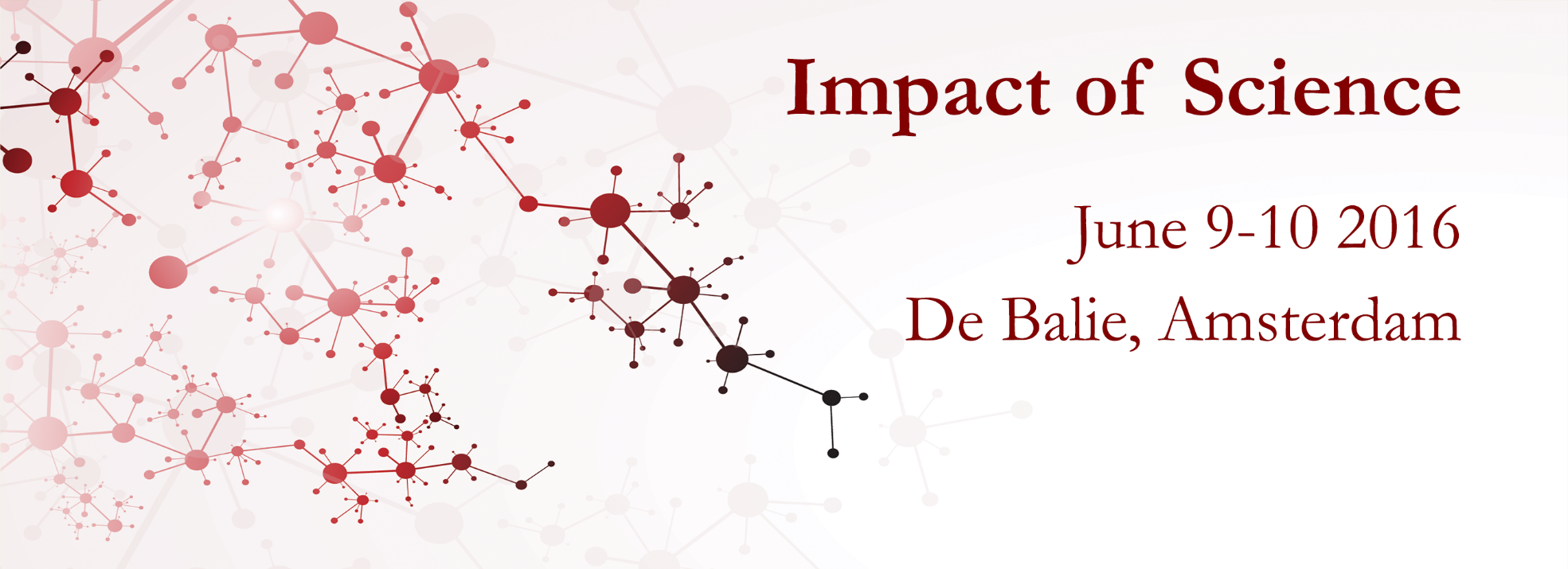 Evaluation
Was it successful?
Collecting data takes time…

But collecting data is extremely relevant in general for succeeding in your mission, strategy and execution

Making this data visible can also increase motivation (internally) and attractiveness (externally)
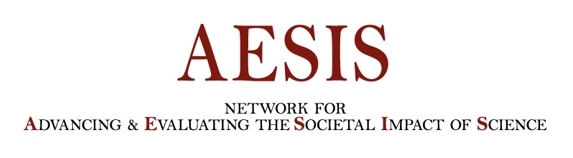 [Speaker Notes: THE might take time but data is relevant in general (“naming and faming” people in the organization who have made a difference nudges behavior)]
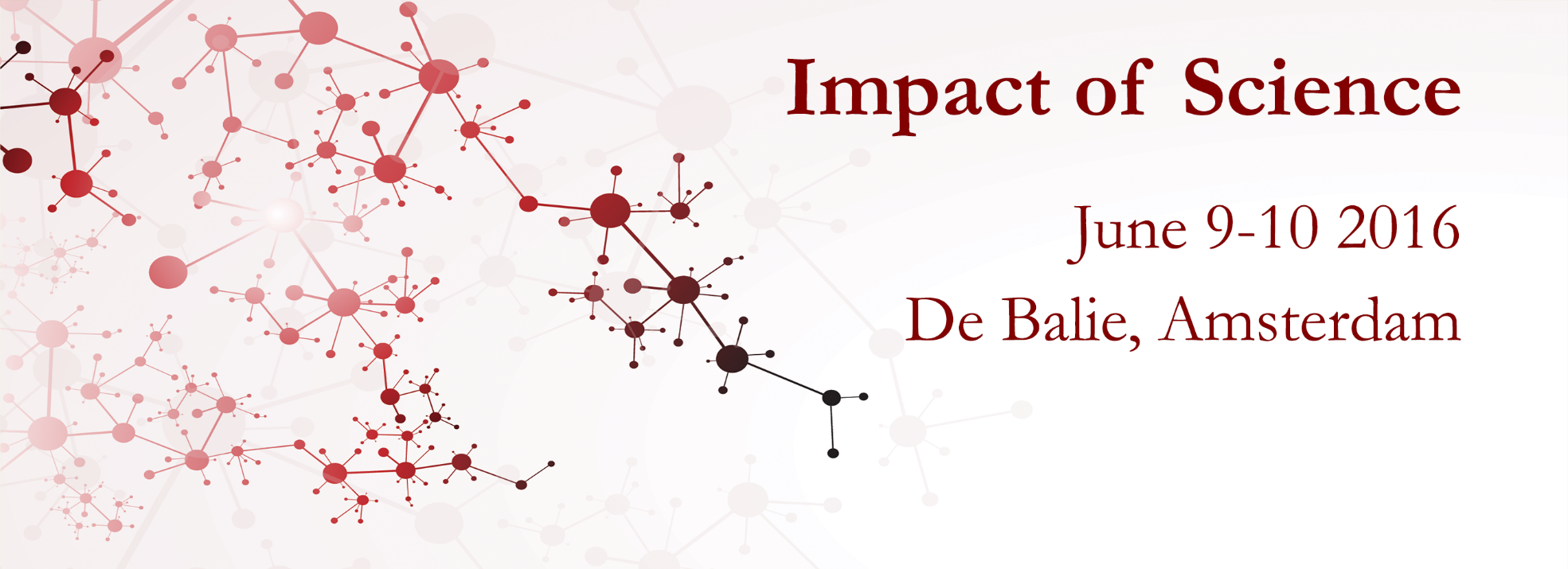 Access to EU research funding through societal impact
7-11 December 2020
Setting the scene

What is (your) Societal Impact
How does an/your organisation approach impact
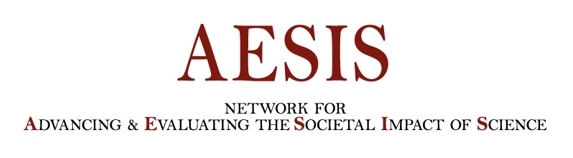 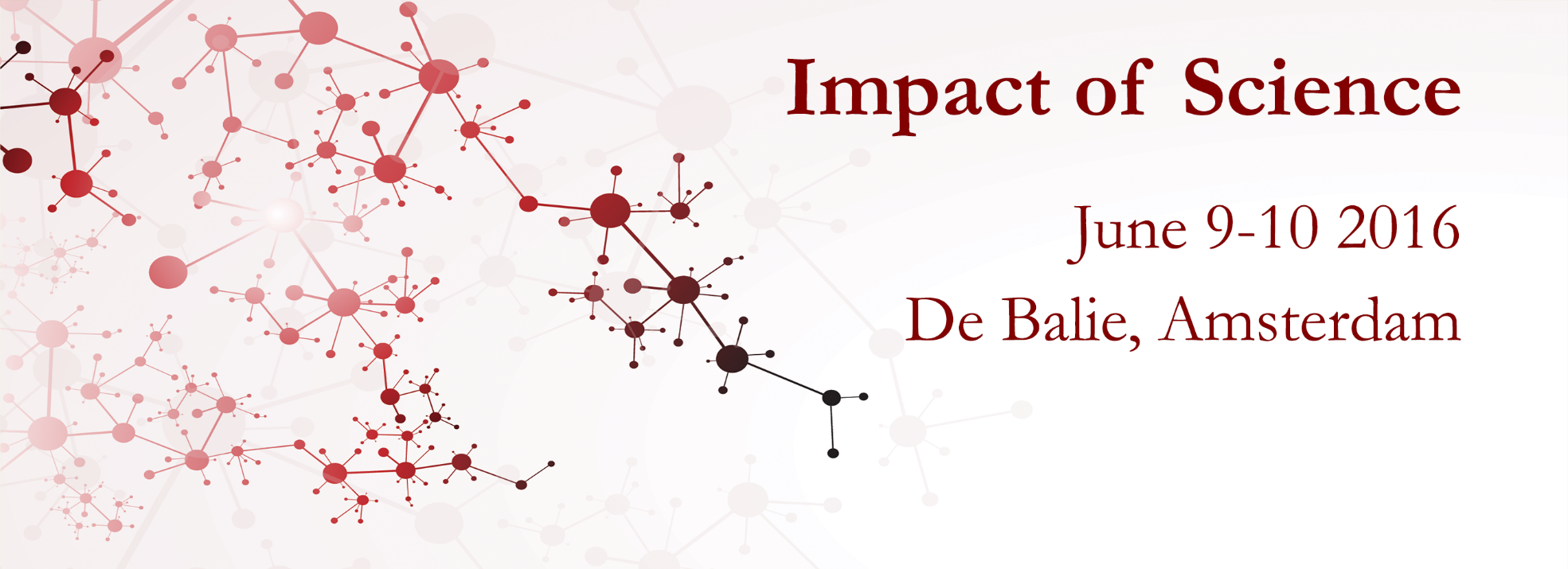 Access to EU research funding through societal impact
7-11 December 2020
Now make a change

Listen to the experts
Discuss amongst your peers
Tell us what you are going to do
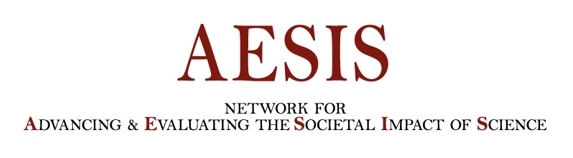 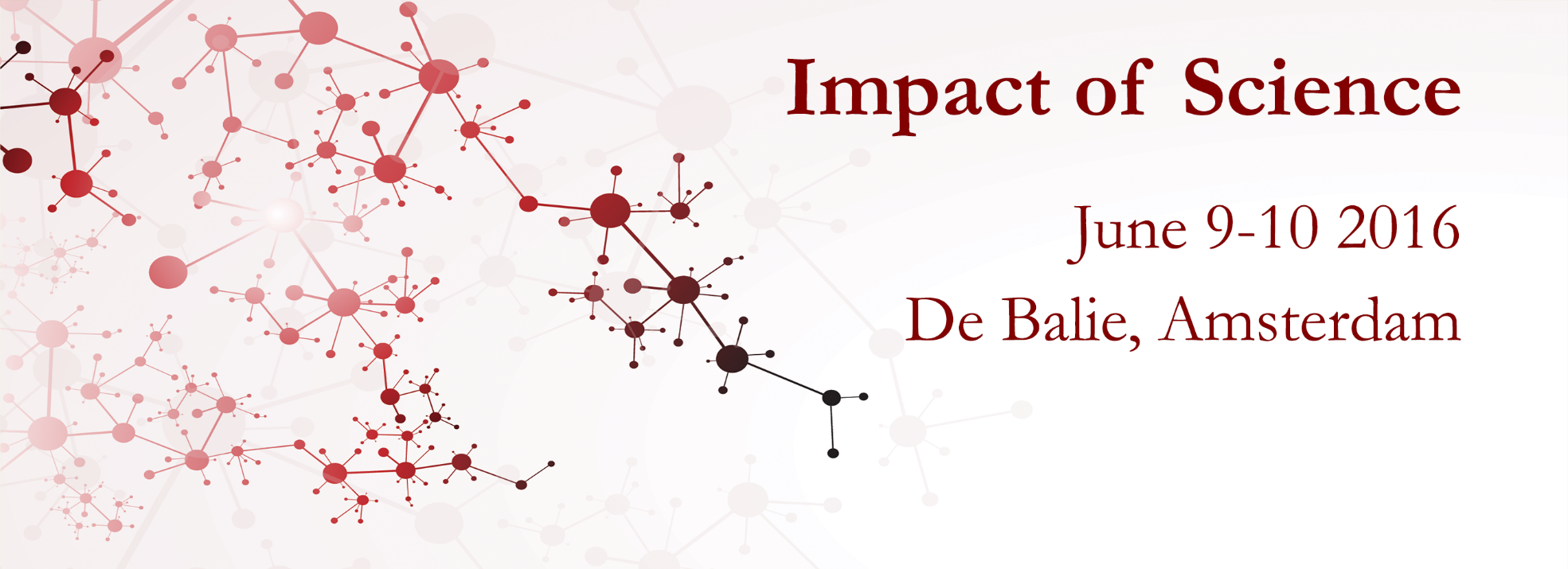 Access to EU research funding through societal impact
7-11 December 2020
CASE STUDY EXERCISE
Come up with a proposal to improve the success rate of grant-applications through a focus on societal impact


Everyone presents their plan in a (powerpoint) presentation of 5 minutes 
on Friday 7 December, followed by a brief Q&A
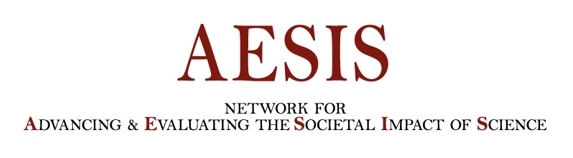 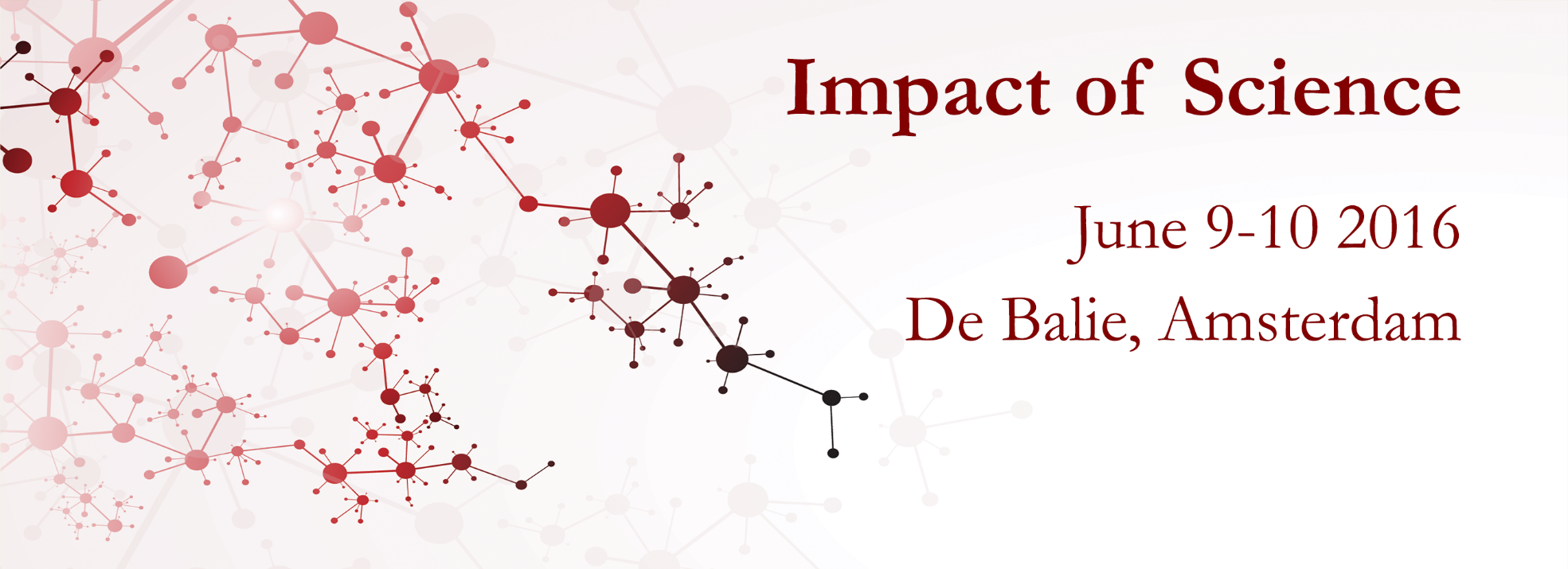 Access to EU research funding through societal impact
7-11 December 2020
Break
We will be back at 11.10 (GMT+1)
#EUF2020
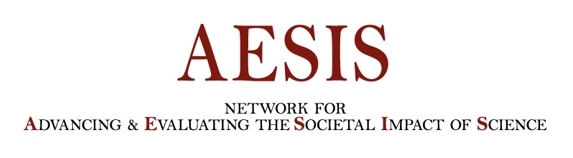 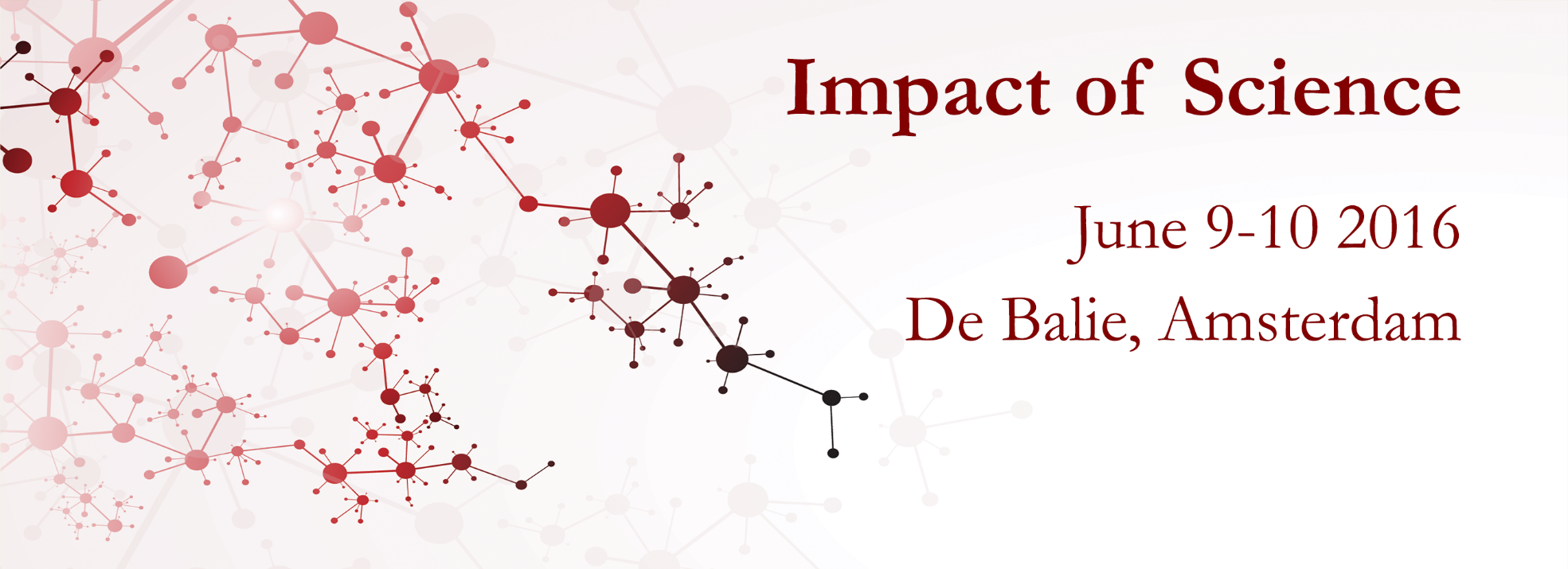 Access to EU research funding through societal impact
7-11 December 2020
Jan Andersen
Course Co-Coordinator
Head of Research Office, Faculty of Business and Social Sciences, University of Southern Denmark
#EUF2020
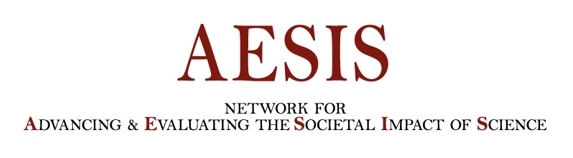 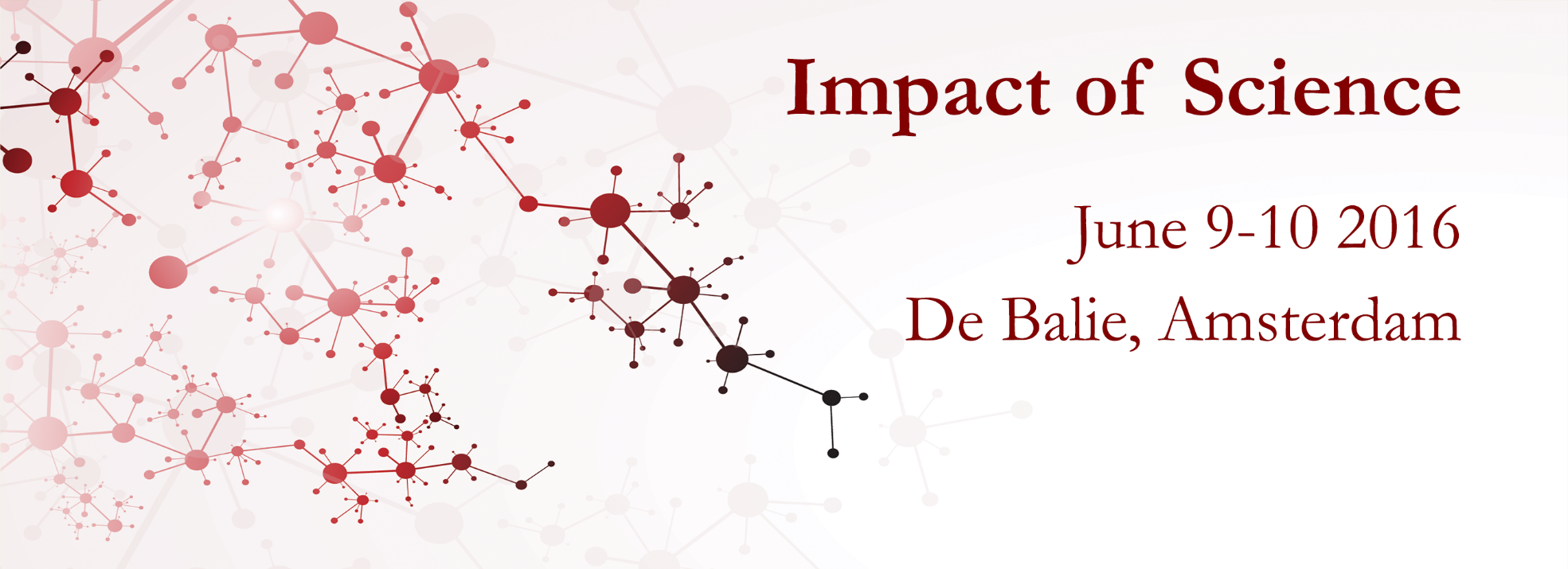 Access to EU research funding through societal impact
7-11 December 2020
Break
We will be back at 12.10 (GMT+1)
#EUF2020
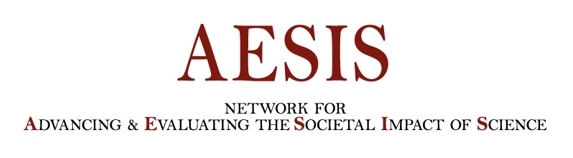 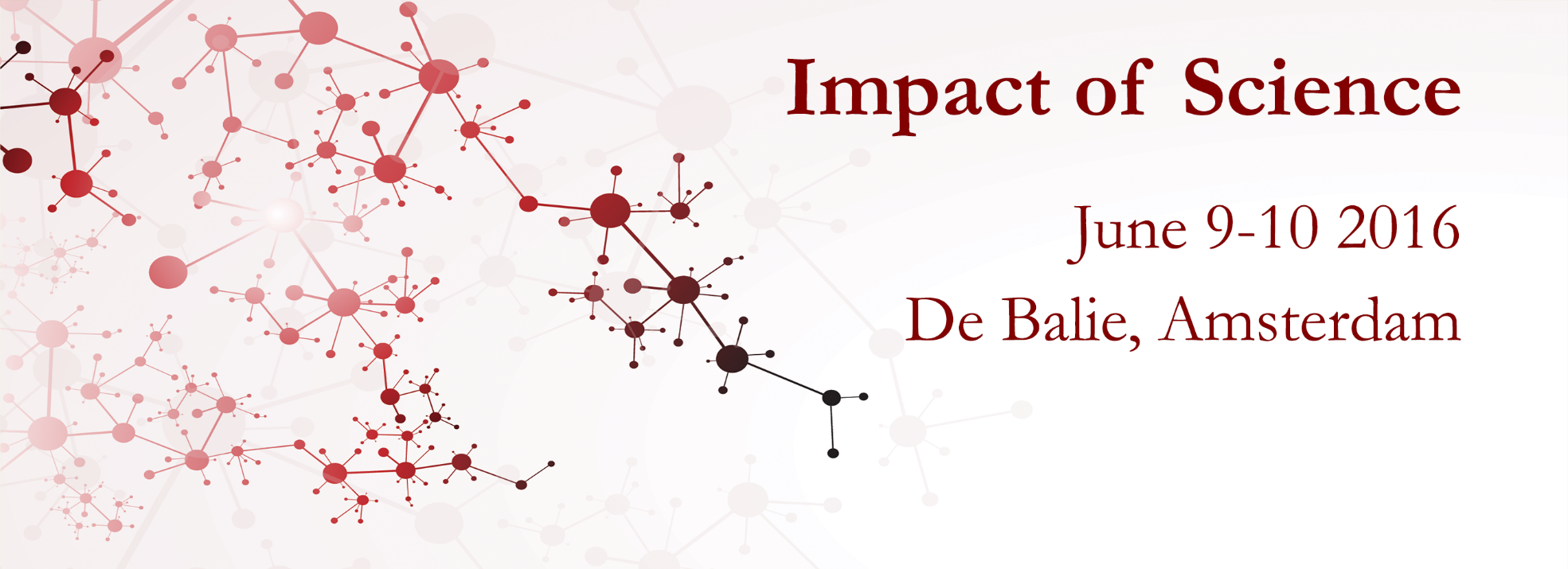 Access to EU research funding through societal impact
7-11 December 2020
Daniëlle de Boer
Director European Affairs and Innovationat Innofius BVBA
#EUF2020
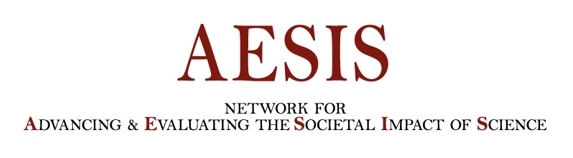 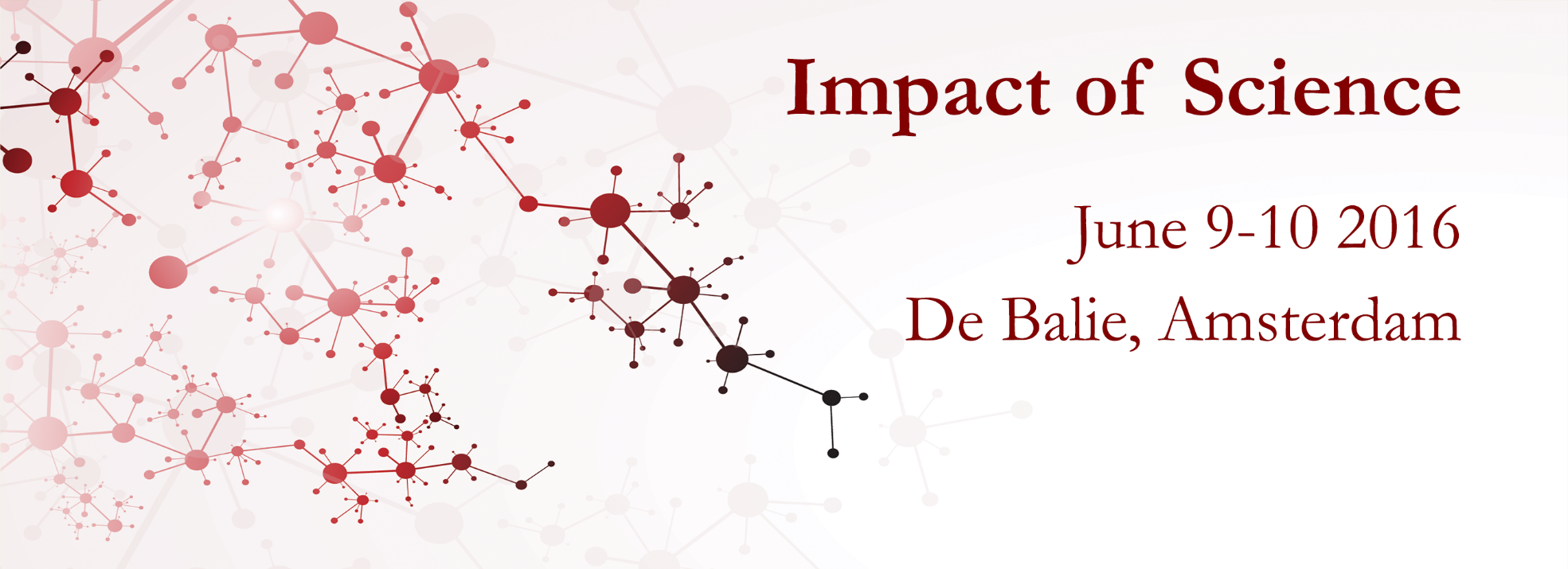 Access to EU research funding through societal impact
7-11 December 2020
OVERVIEW OF THE COURSE
Monday 7 December – Welcome and introduction to EU research funding through impact
	Anika Duut van Goor and Jan Andersen	

Tuesday 8 December – Methods for impact assessment and developing an EU research strategy	Simon Kerridge and Danielle de Boer
	Wednesday 9 December – Building collaborations between Universities and Universities of Applied Sciences and building an impact infrastructure
	Bruno van Koeckhoven and Esther de Smet

Thursday 10 September – Understanding the changing EU R&I landscape and Strengthening cross-border research collaborations
	Otto Bruun and Brigita Serafinavičiūtė 

Friday 11 December – Horizon Europe grant writing and closing
	Cecile ten Kate and Yvonne Vermonden
	Case study presentations
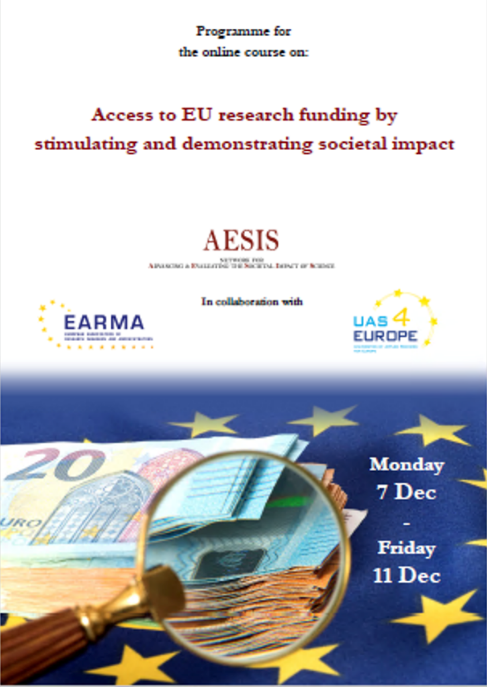 #EUF2020
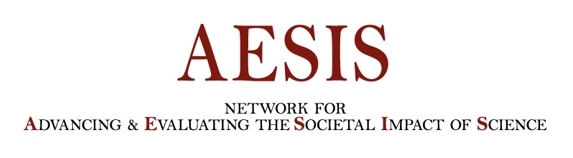 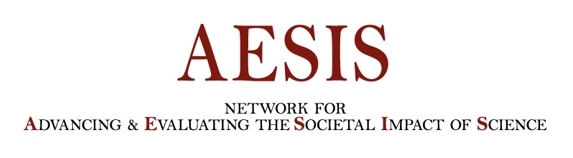 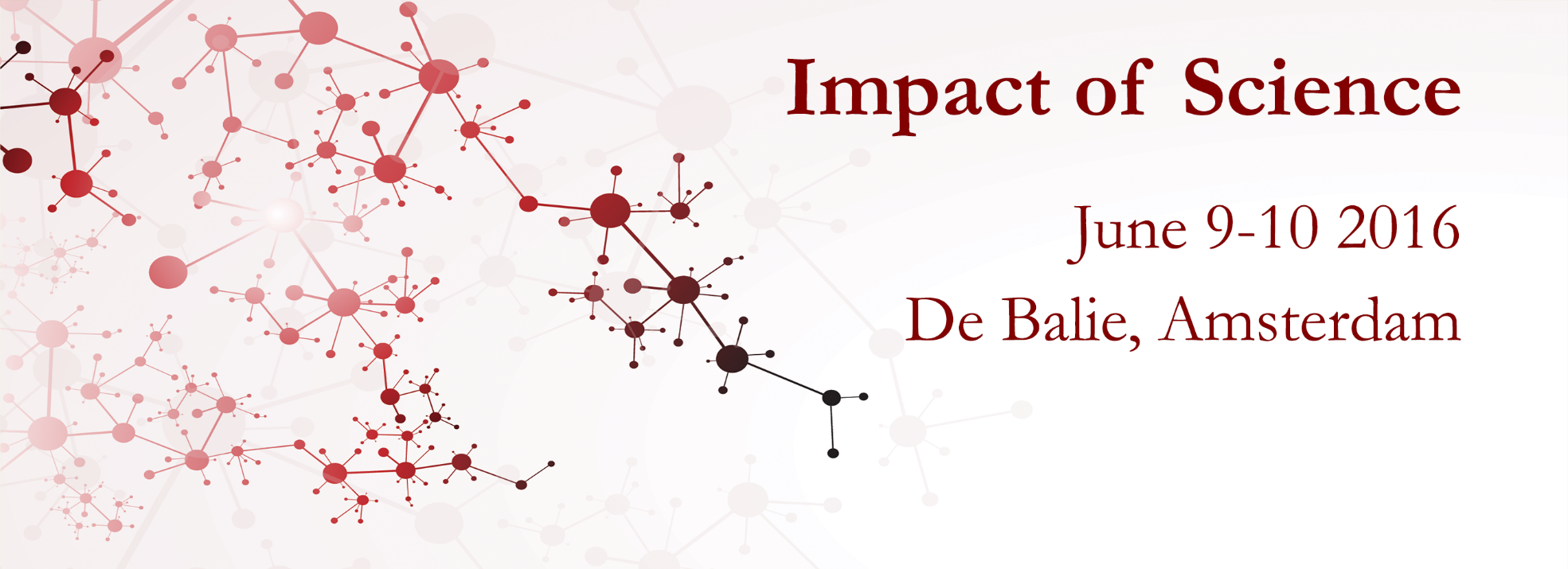 Access to EU research funding through societal impact
7-11 December 2020
Thank you
Enjoy lunch!
#EUF2020
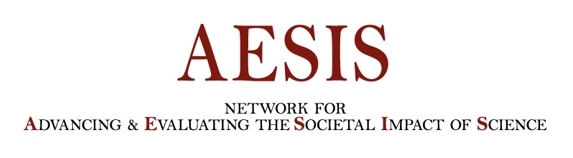 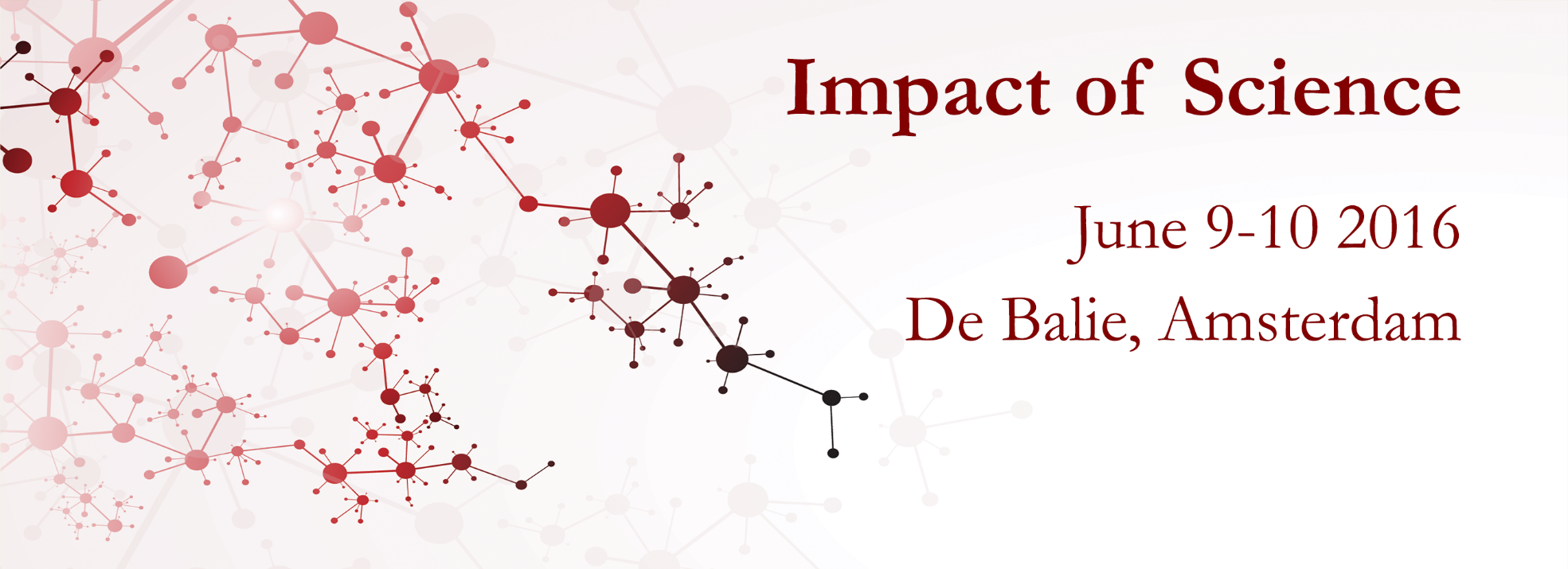 Access to EU research funding through societal impact
7-11 December 2020
Impact Ranking ScienceWorks
Categories:

The entrepreneurial university
The cooperating university
The communicating university
The societal university
#EUF2020
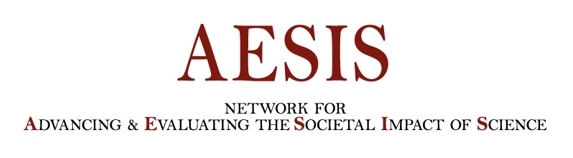 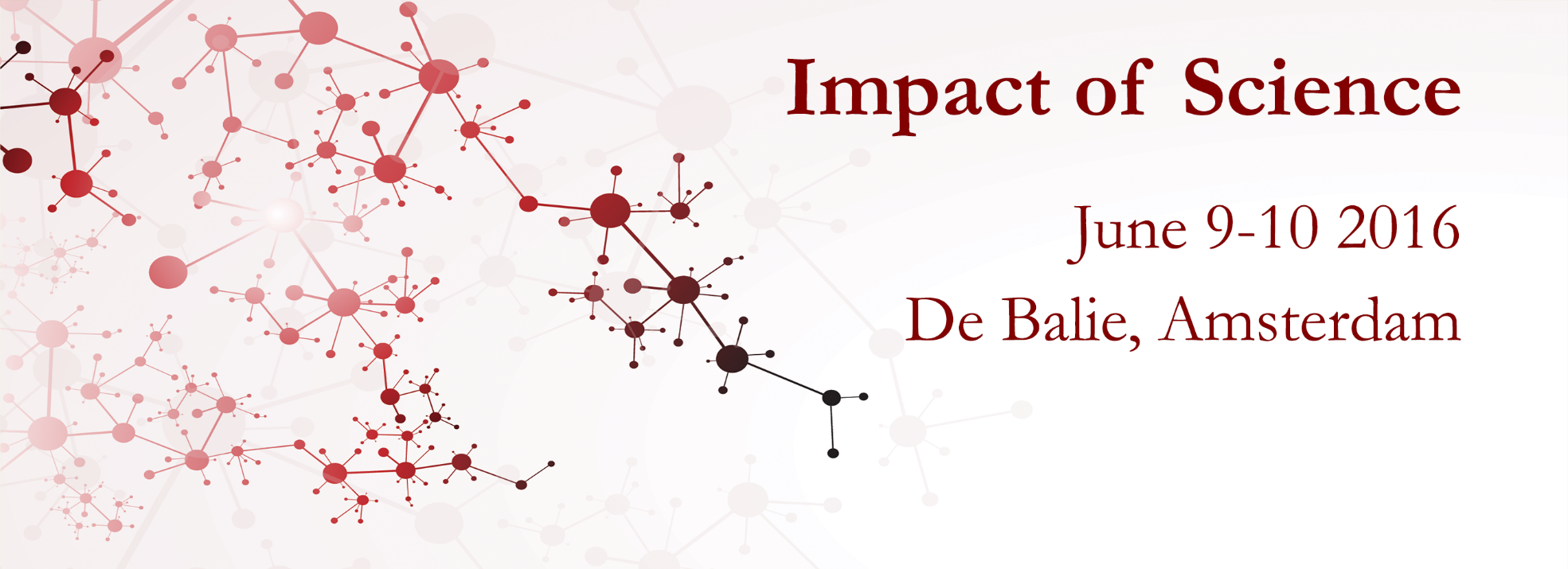 Access to EU research funding through societal impact
7-11 December 2020
Composition ‘the entrepreneurial university’
#EUF2020
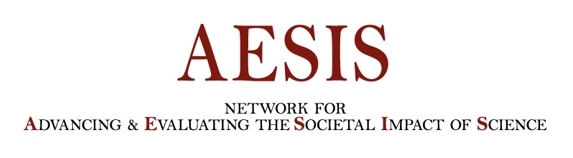 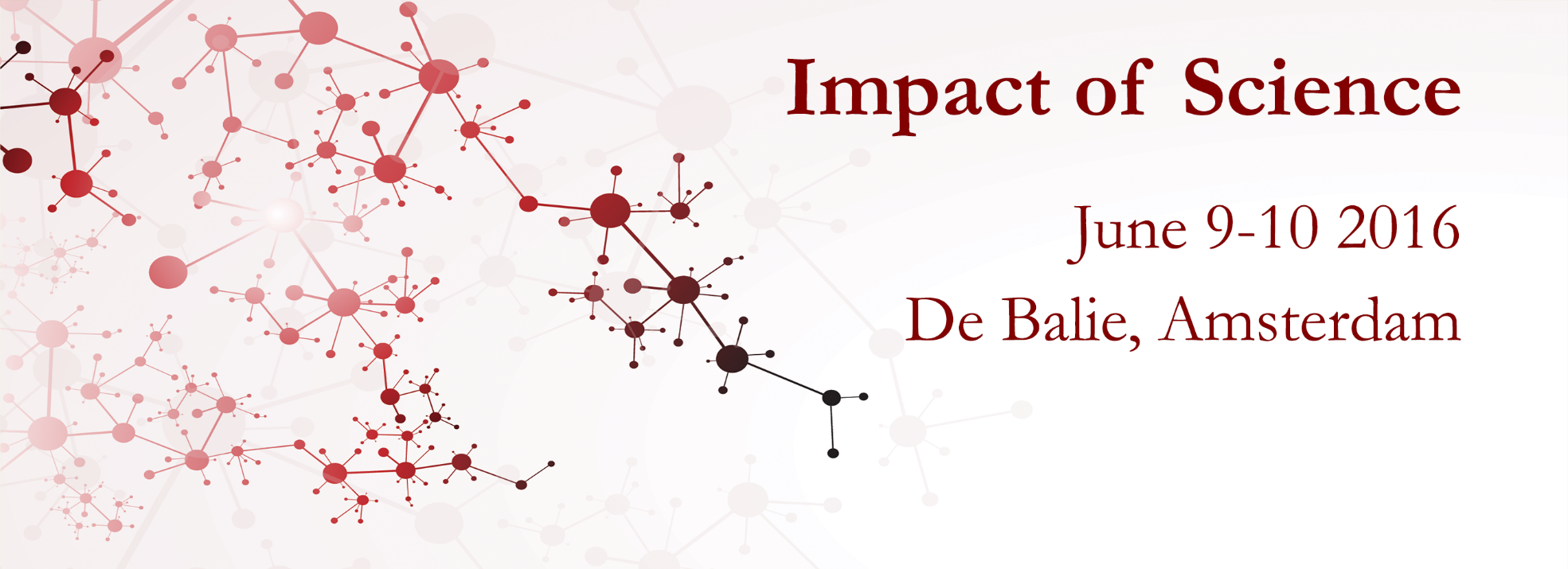 Access to EU research funding through societal impact
7-11 December 2020
Composition ‘the cooperating university’
#EUF2020
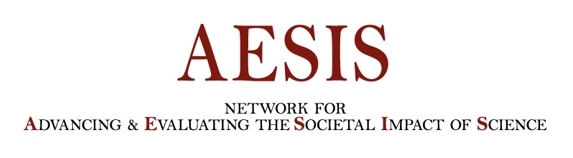 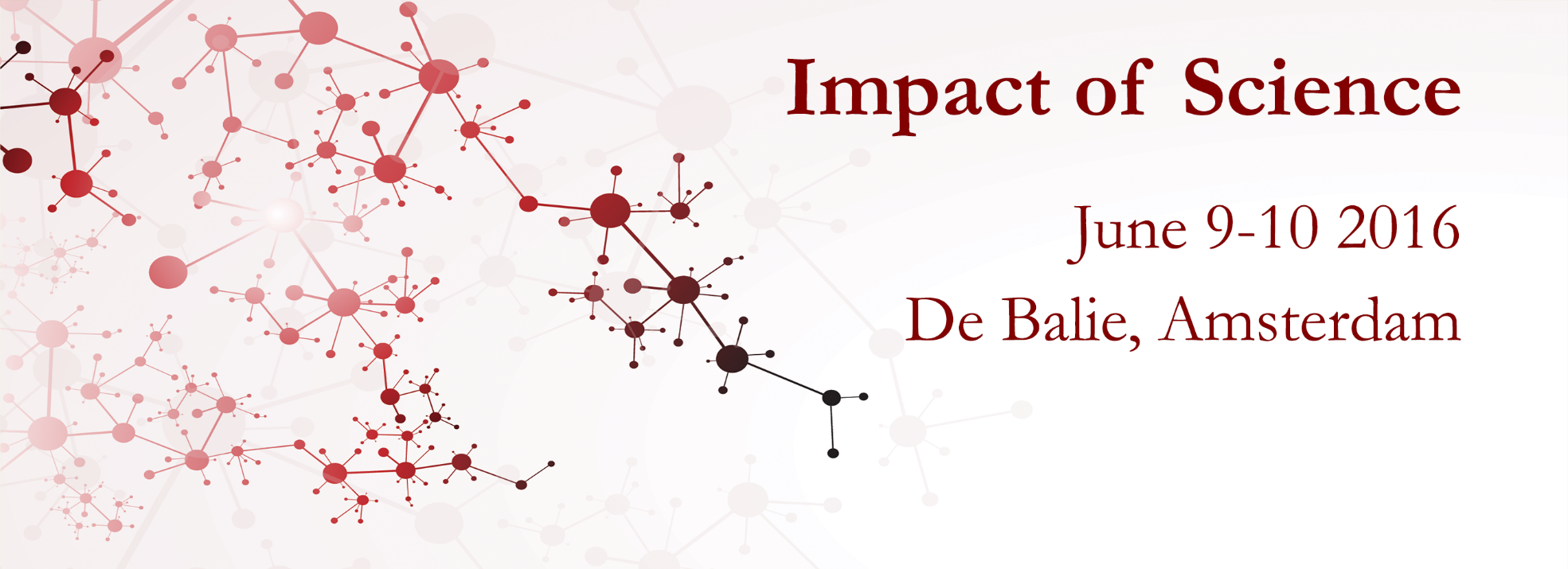 Access to EU research funding through societal impact
7-11 December 2020
Composition ‘the communicating university’
#EUF2020
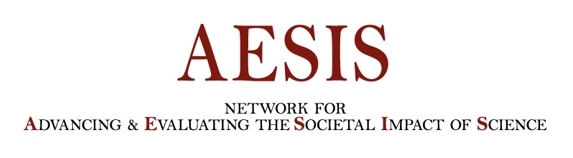 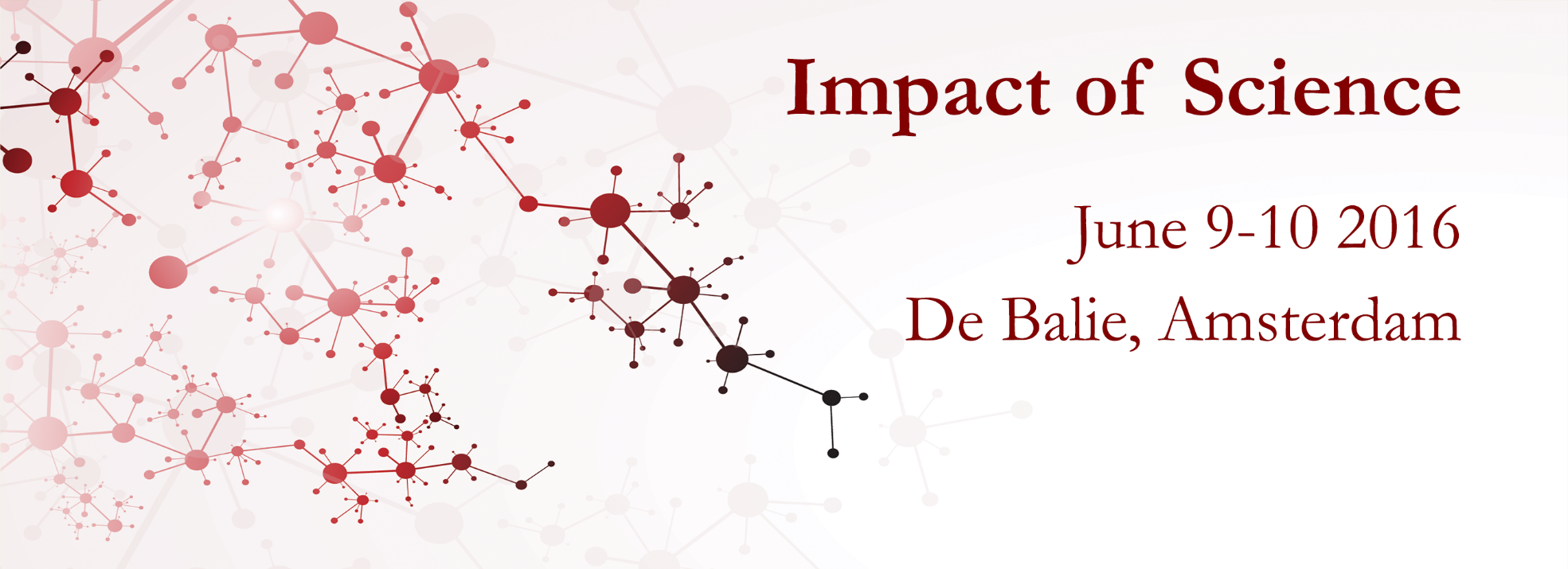 Access to EU research funding through societal impact
7-11 December 2020
Composition ‘the societal university’
#EUF2020
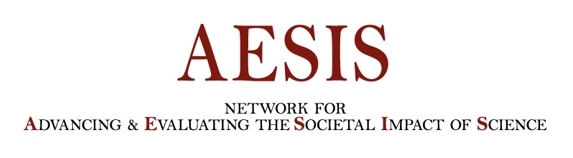 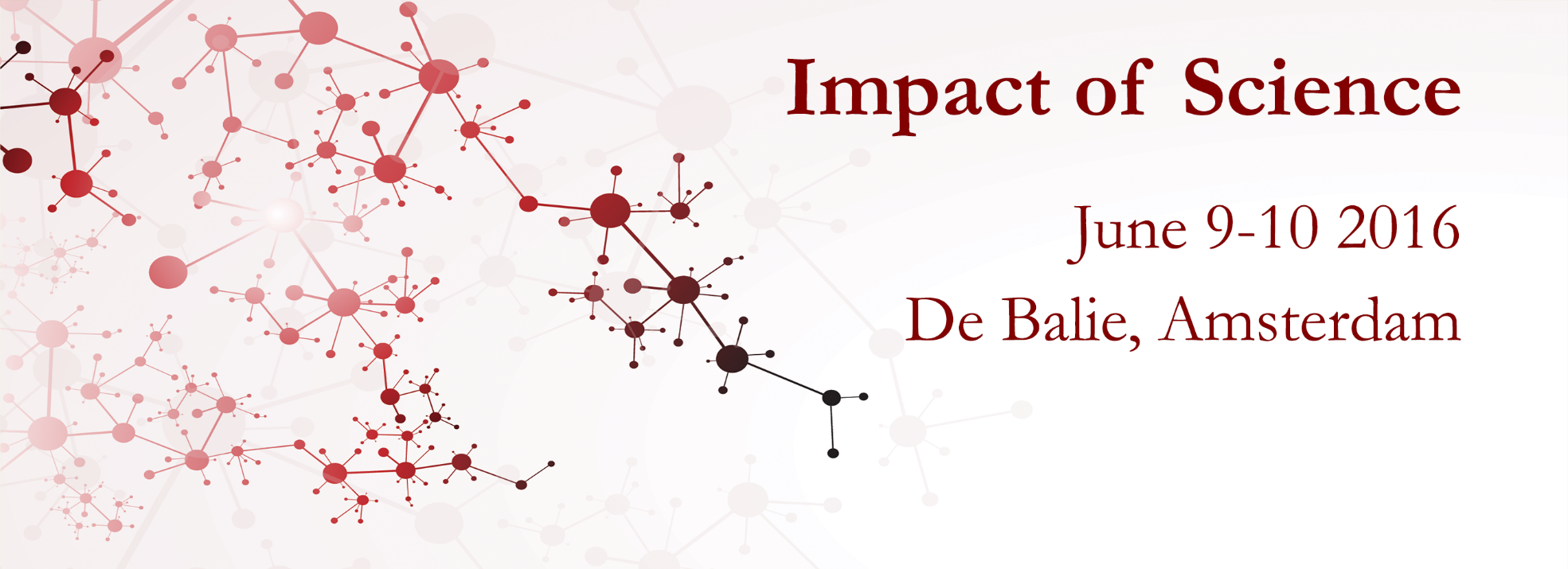 Access to EU research funding through societal impact
7-11 December 2020
Sweden Impact Award
Criteria
Research quality (20%)
Number of citations in scientific publications H-index, Scientific awards received, Internal reviews

Funding (20%)
Funding from users of the research project; government, semi-government, private

Quantitative (Not limitative) (30%)
E.g. Activity created leading to new jobs, Generated a new company or NGO turnover created, Income from intellectual property rights.

Qualitative (Not limitative) (30%)
E.g. Design of new products and services, new sector or activity created or planned, public awareness, attitude or understanding of risks improved.
#EUF2020
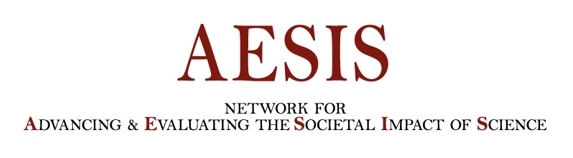